KARVINÁ  2006 - 2018
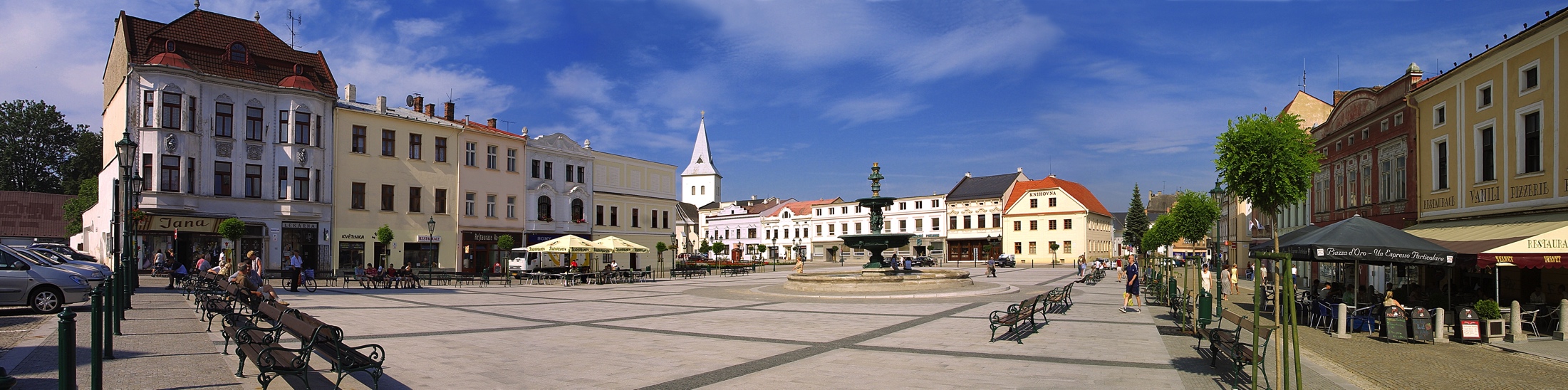 KANALIZAČNÍ SBĚRAČ
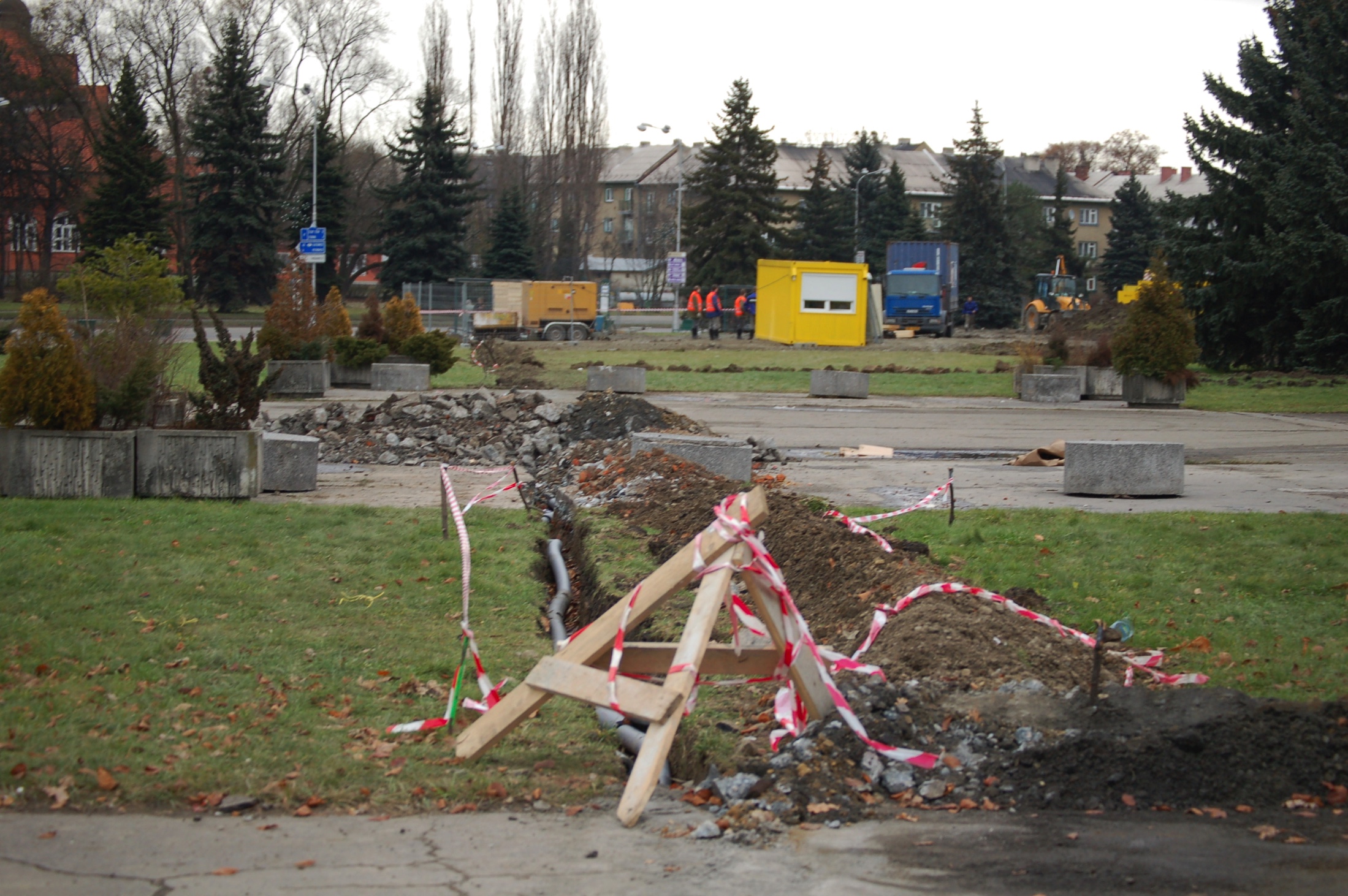 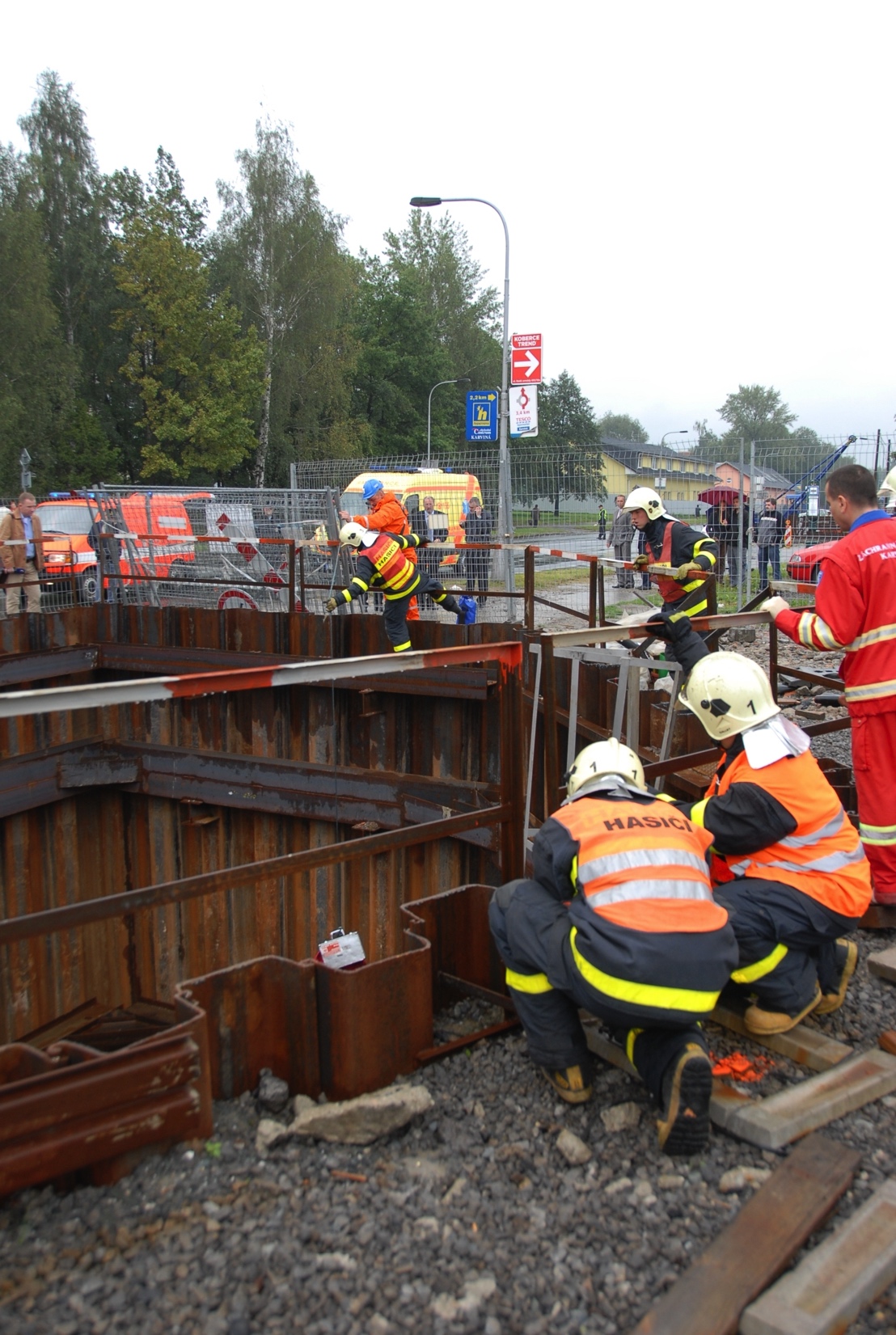 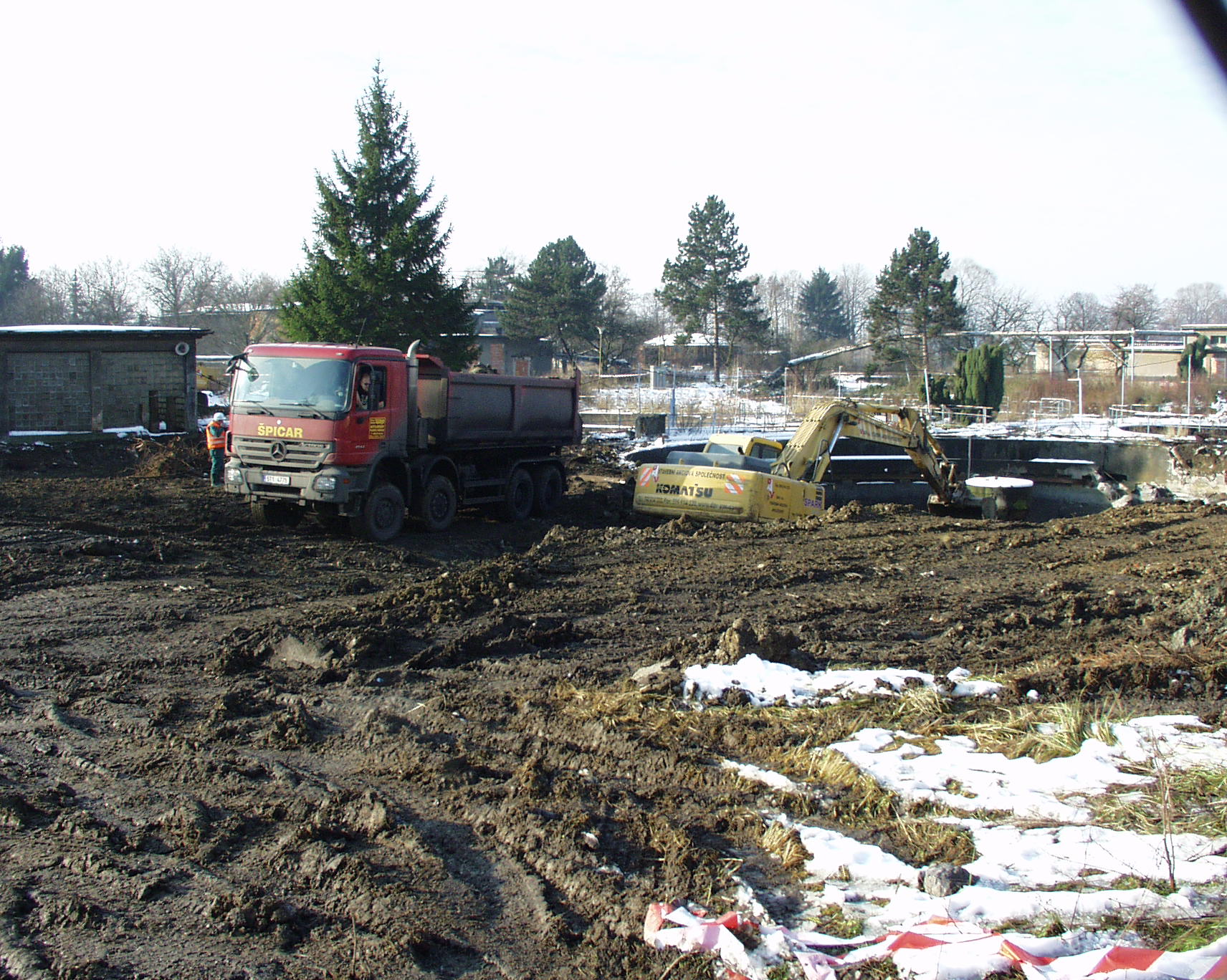 2
SÍDLIŠTĚ PŘED PRIVATIZACÍ
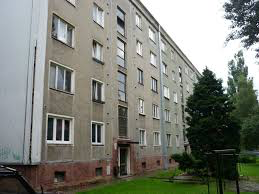 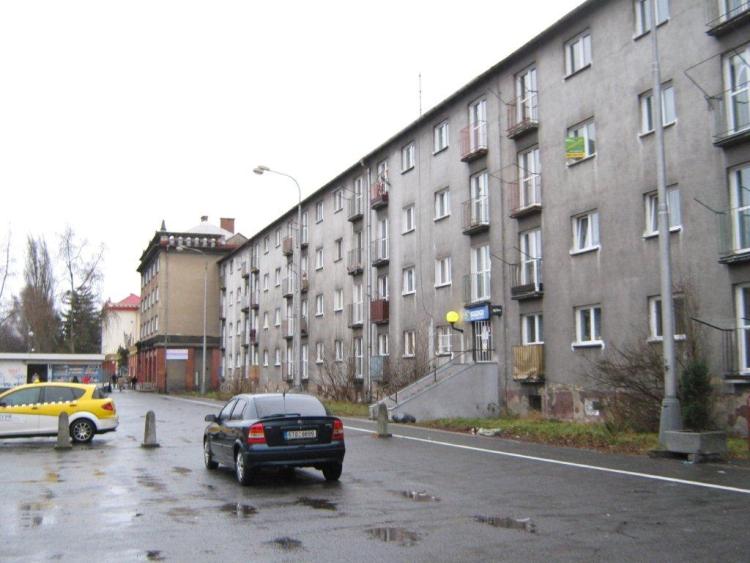 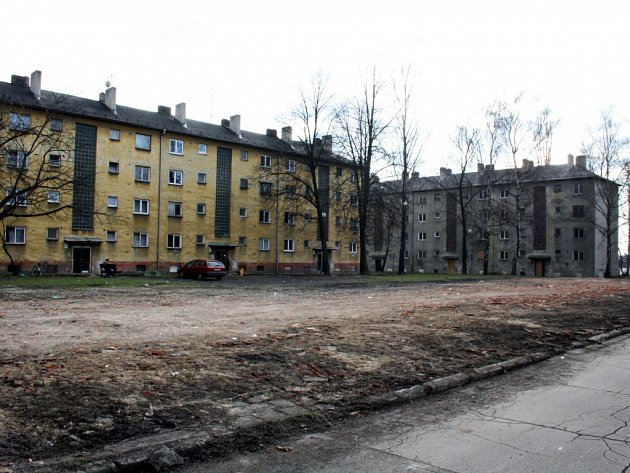 3
PRIVATIZACE BYTOVÉHO FONDU
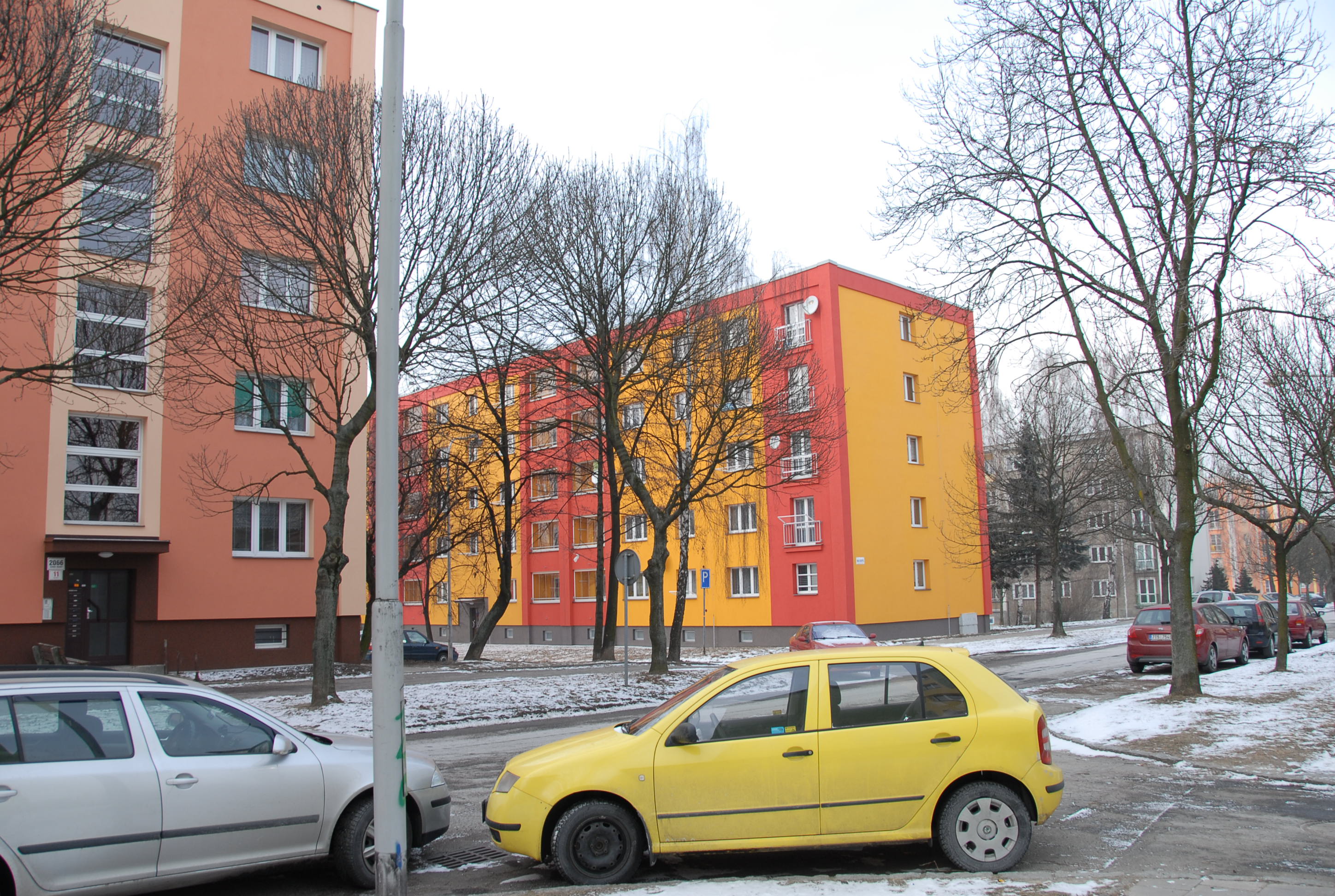 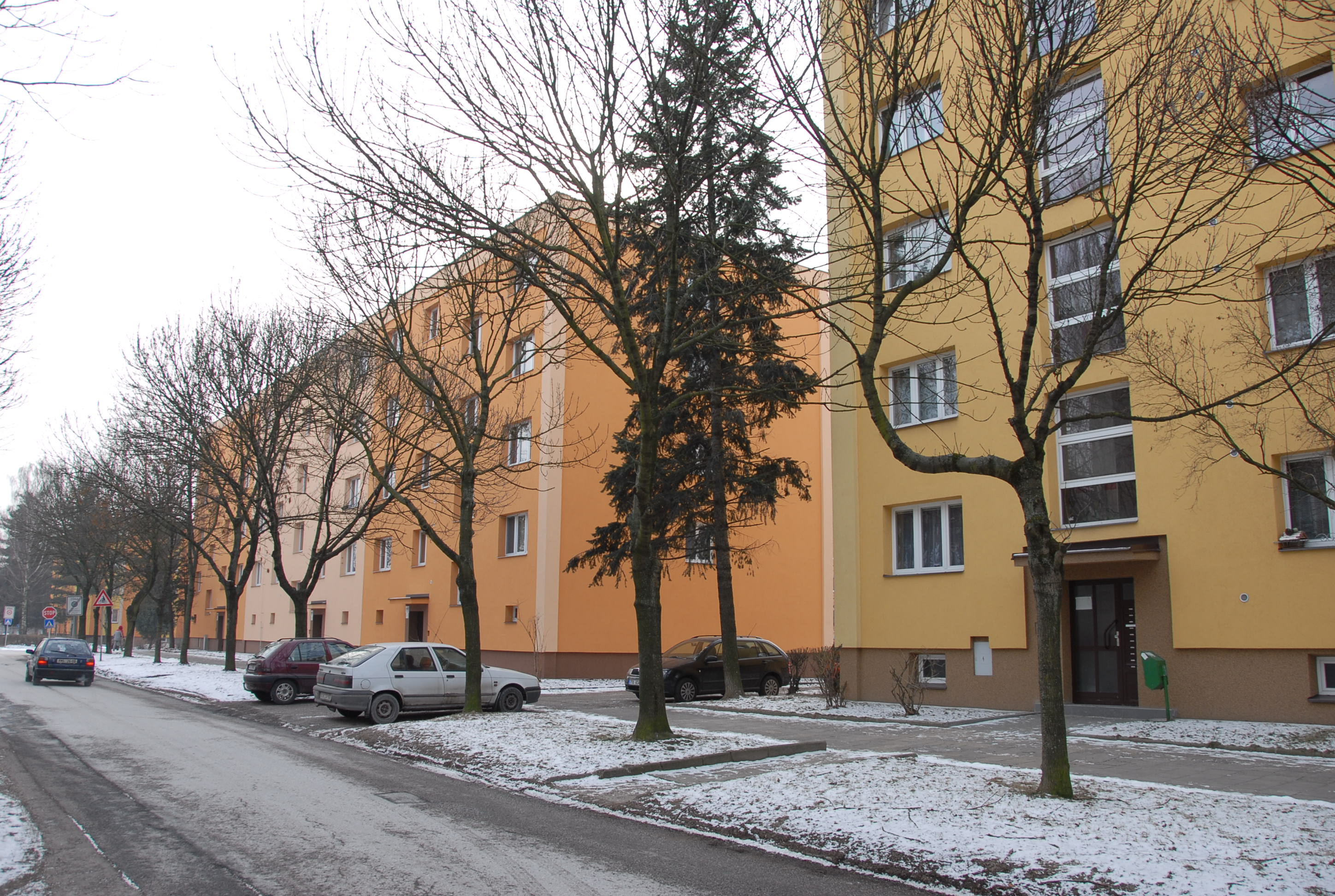 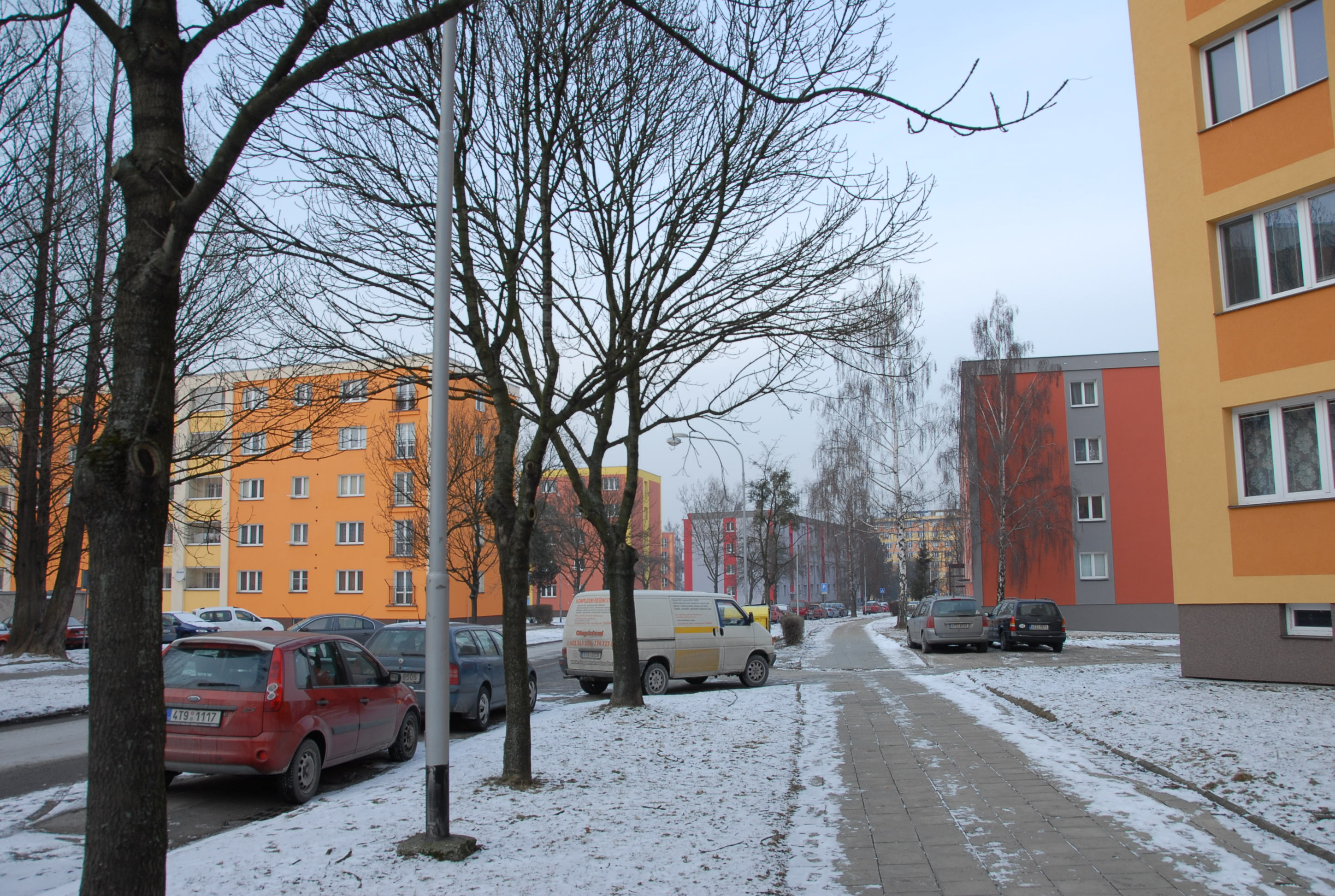 4
PRIVATIZACE BYTOVÉHO FONDU
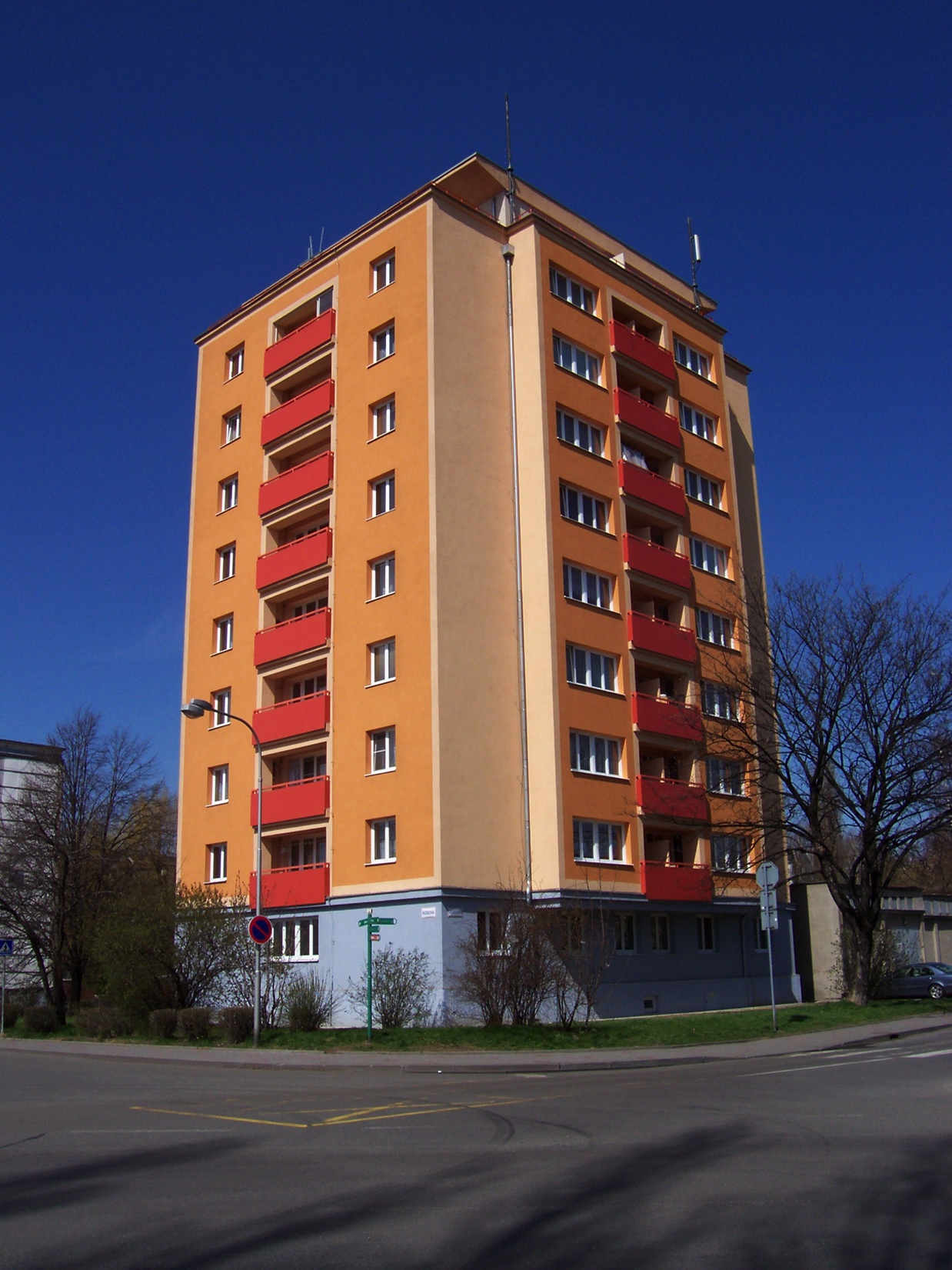 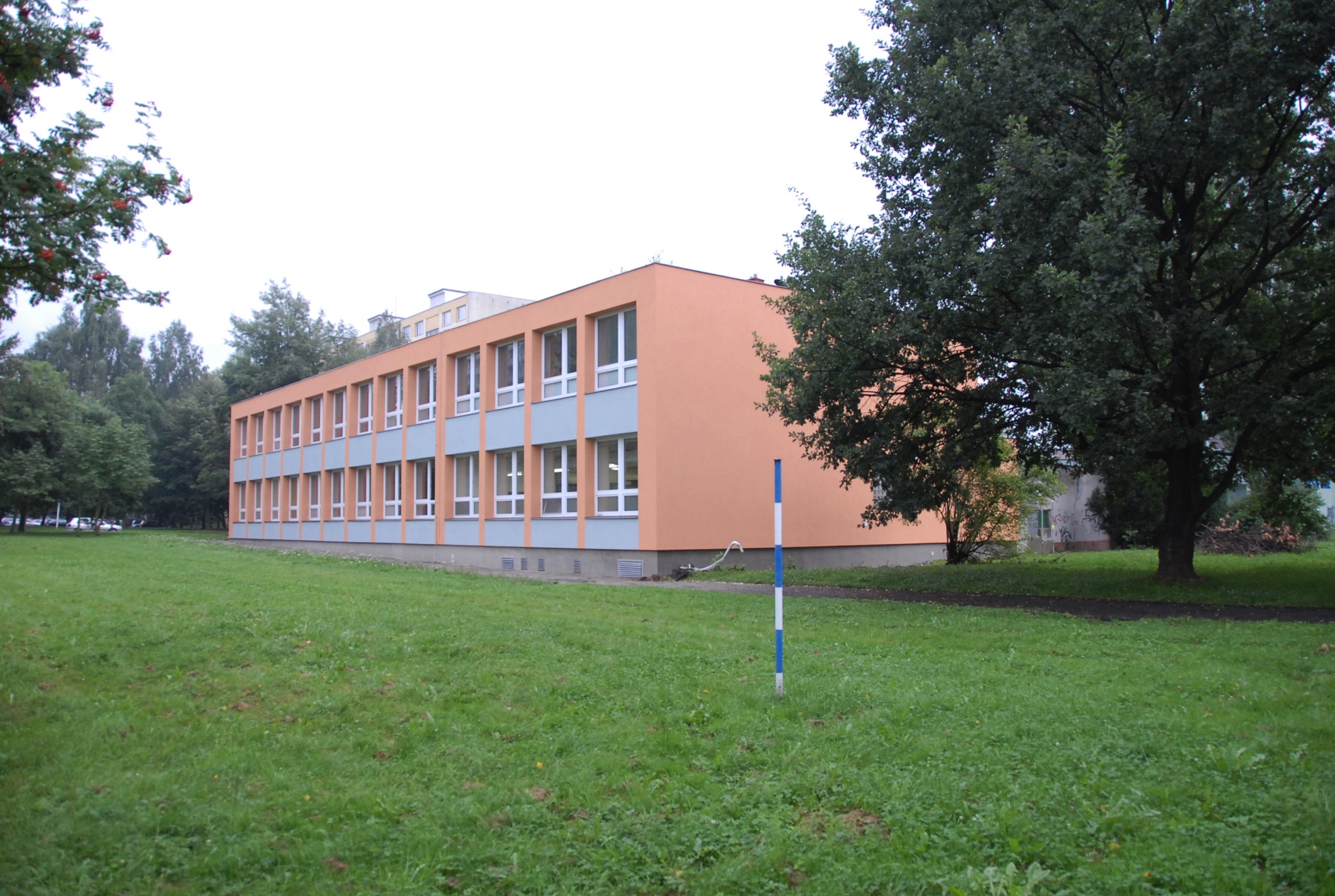 5
REVITALIZACE  OKOLÍ  DOMŮ
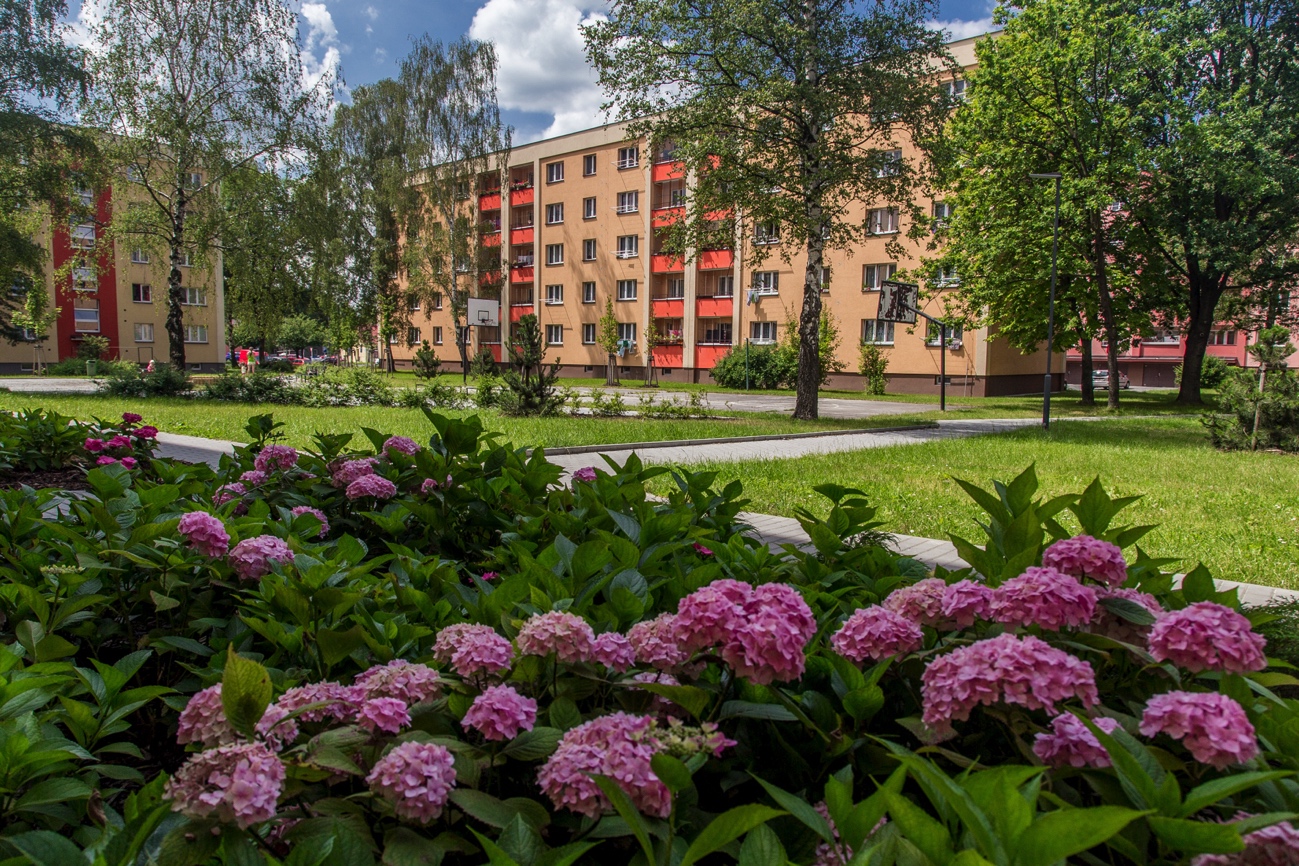 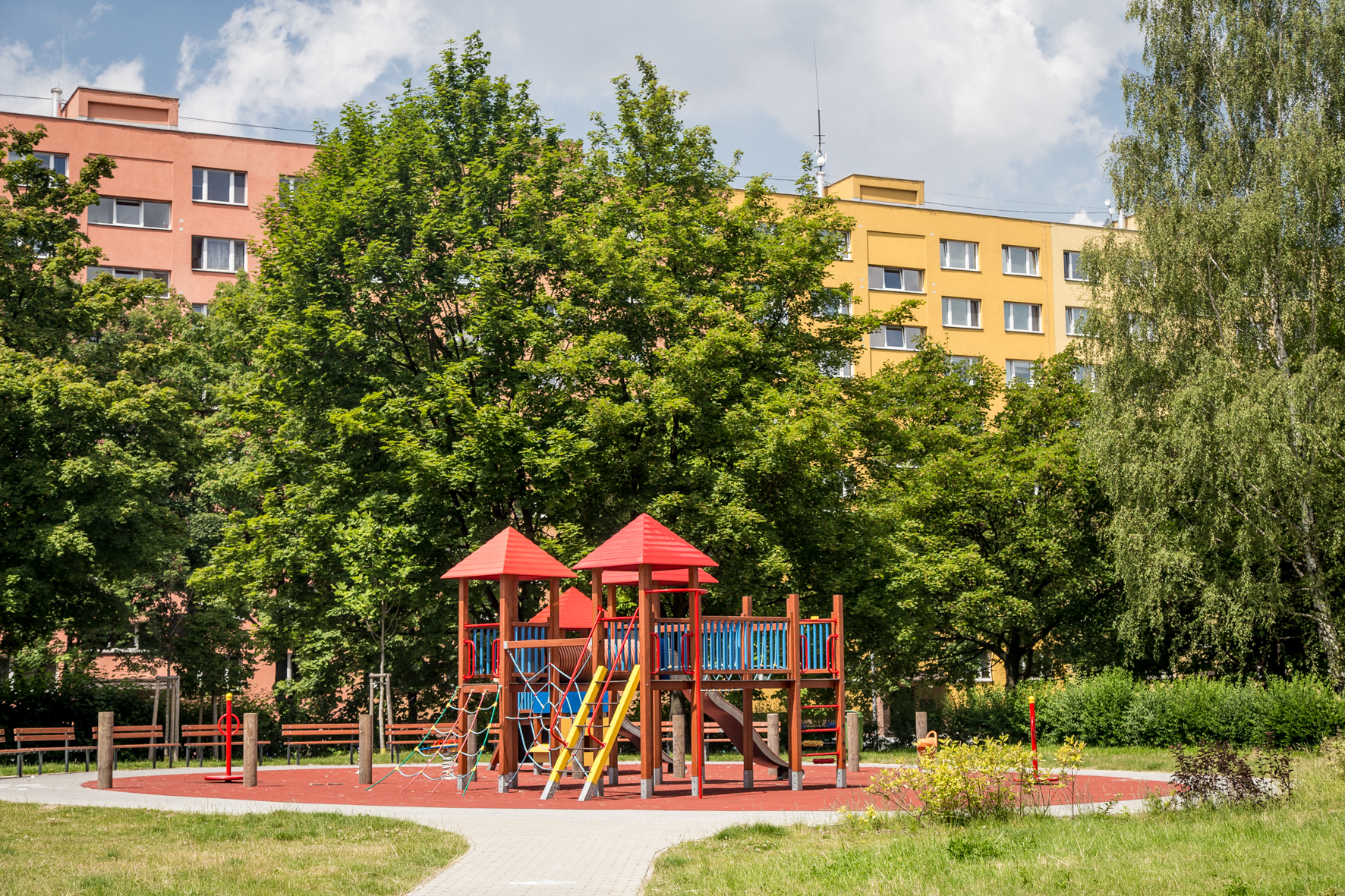 6
REVITALIZACE  OKOLÍ  DOMŮ
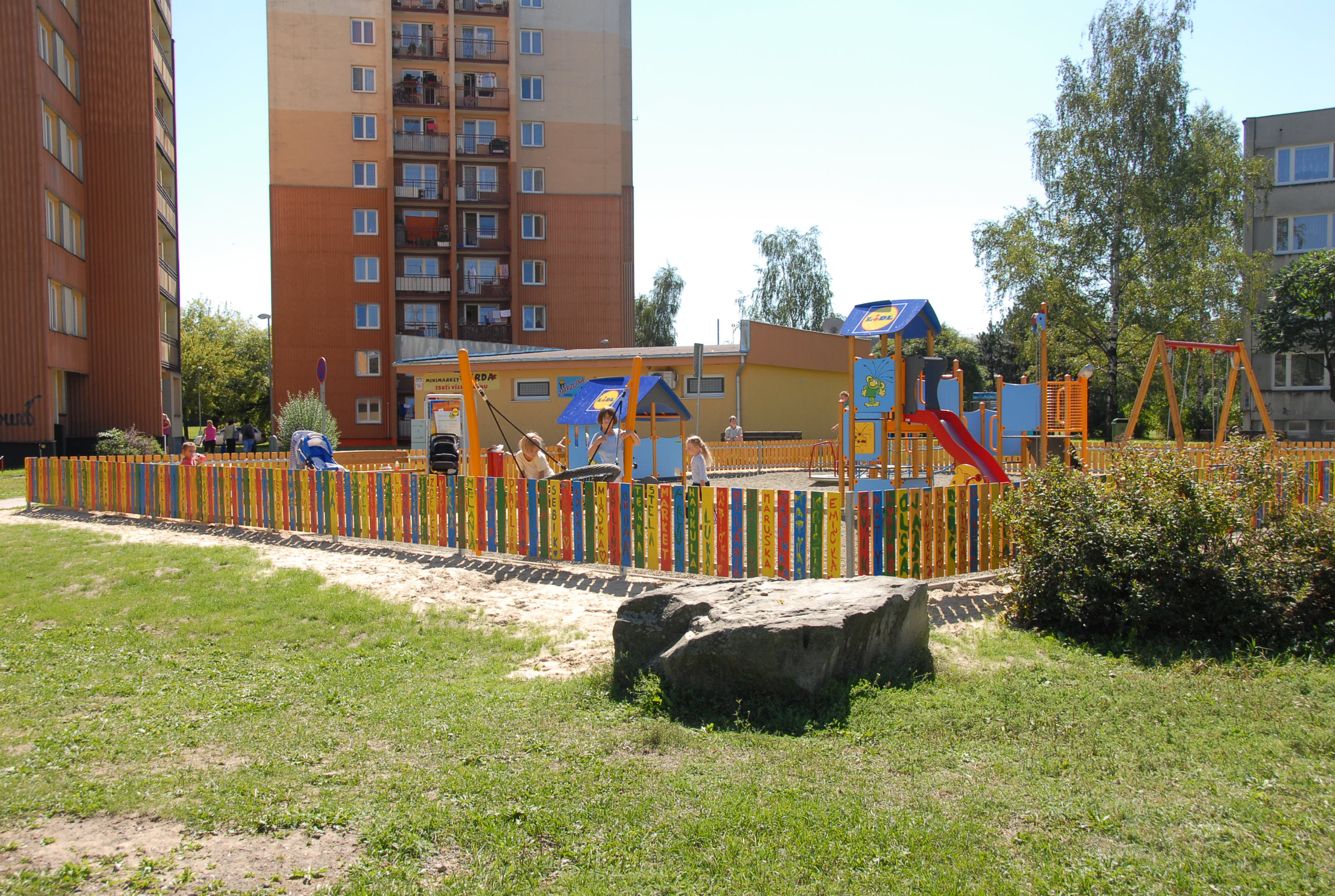 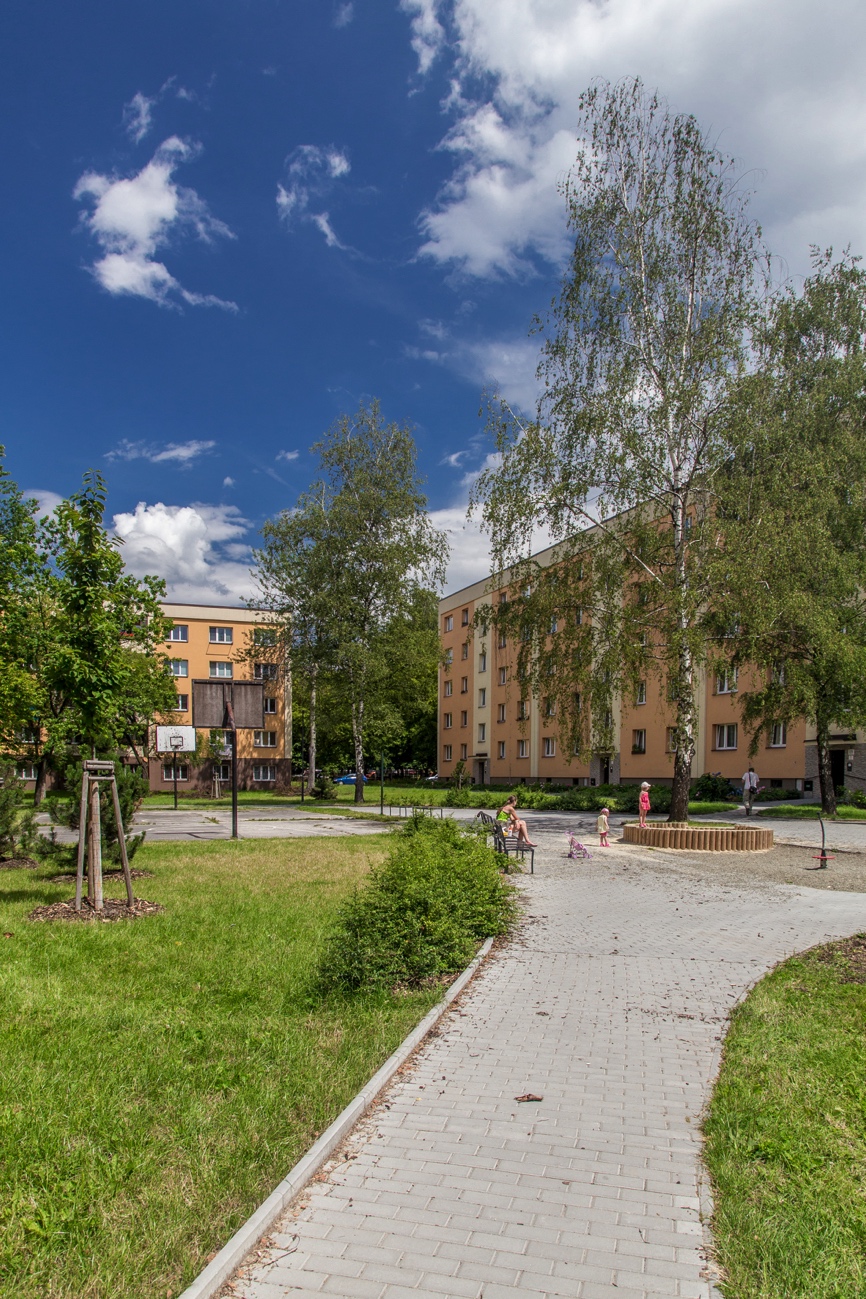 7
REKONSTRUKCE HÁZENKÁŘSKÉ HALY, MěDK  A UNIVERZITNÍHO NÁMĚSTÍ
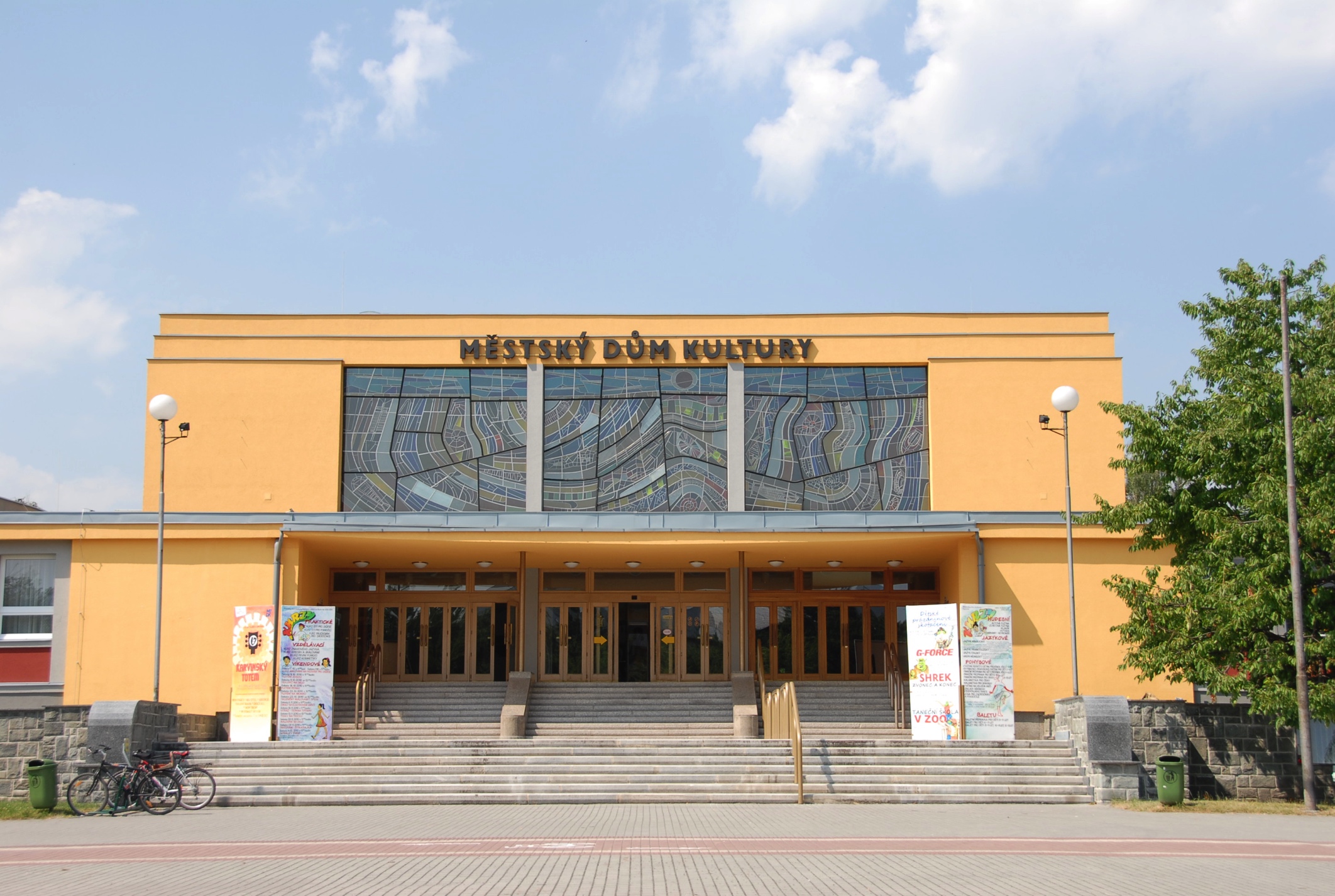 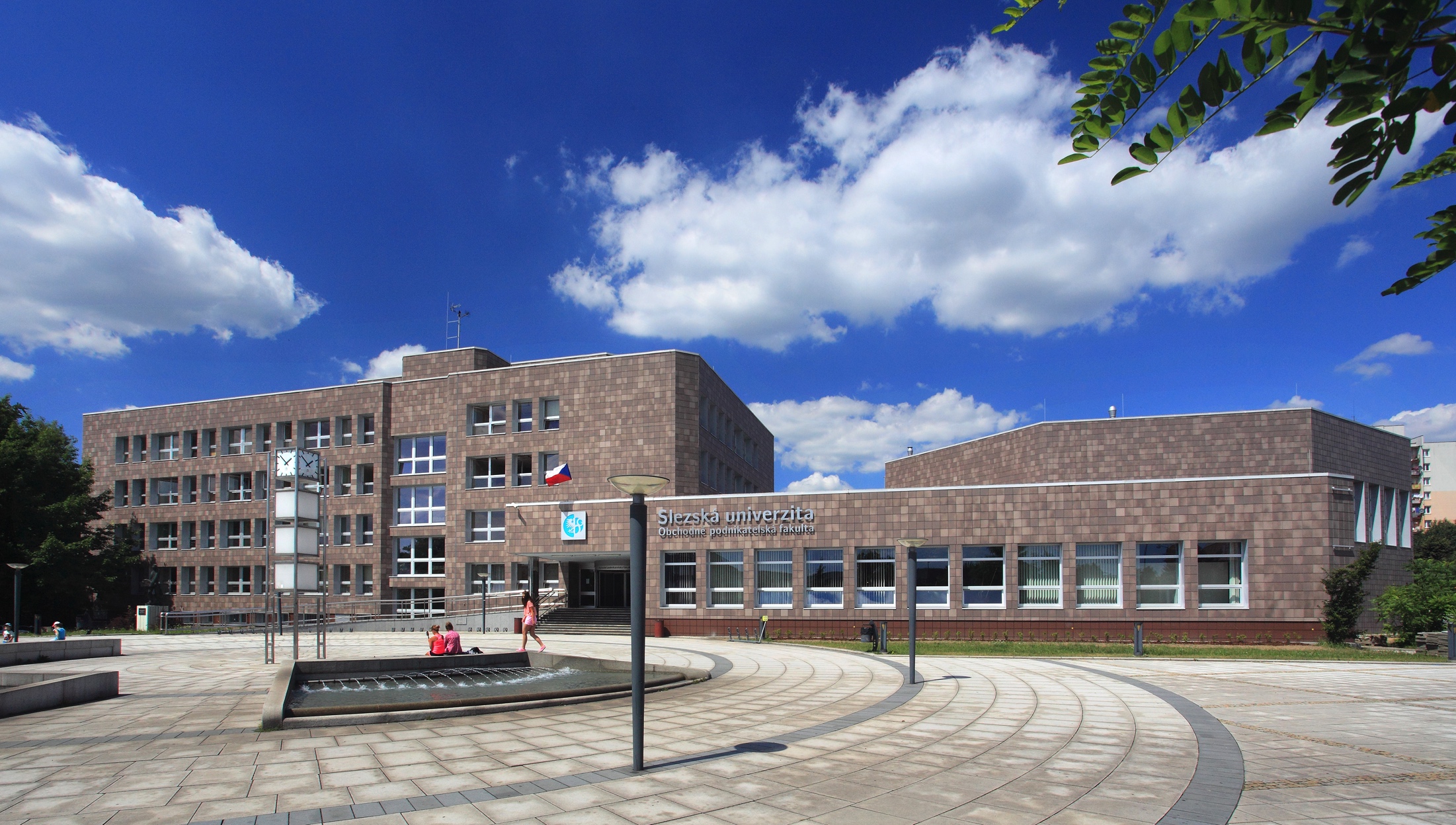 8
REKONSTRUKCE OBECNÍHO DOMU DRUŽBA
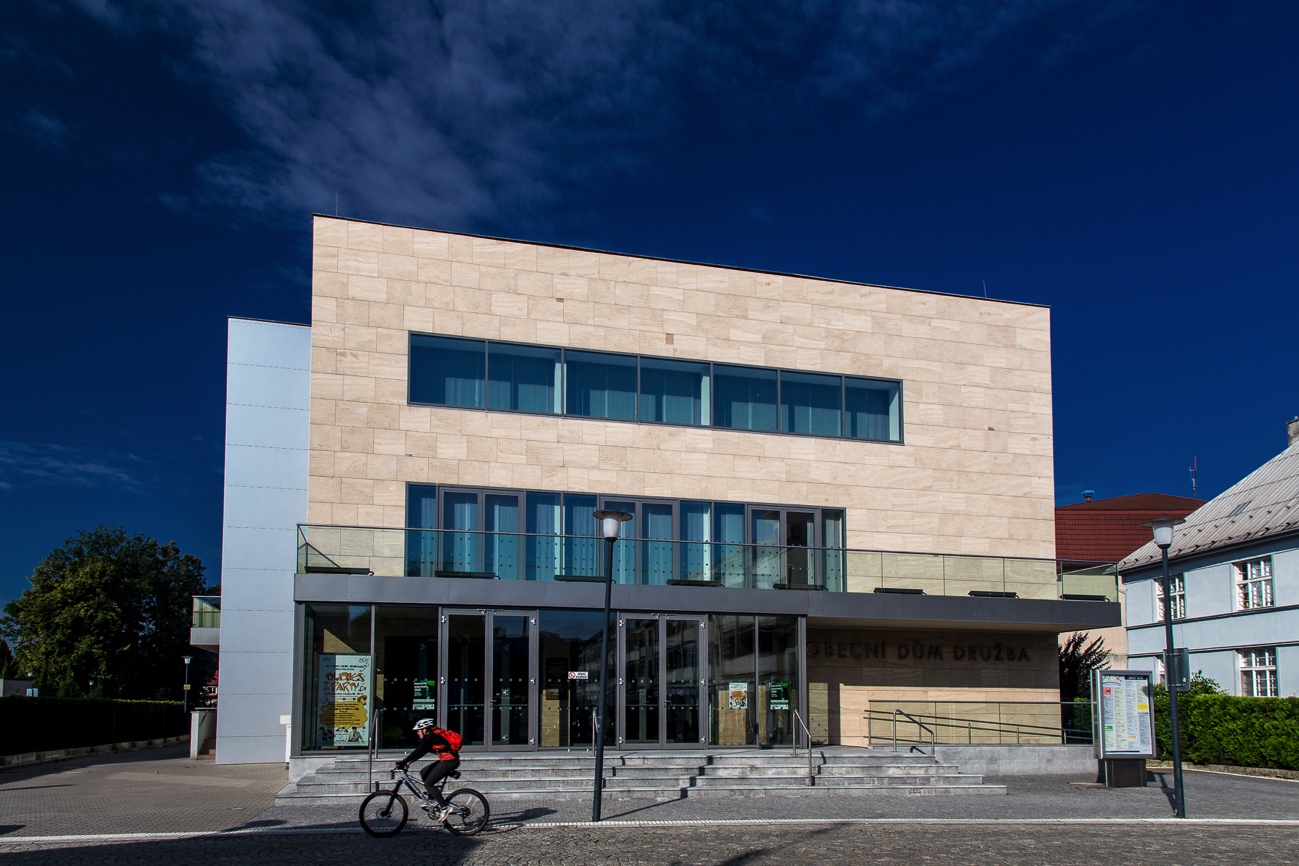 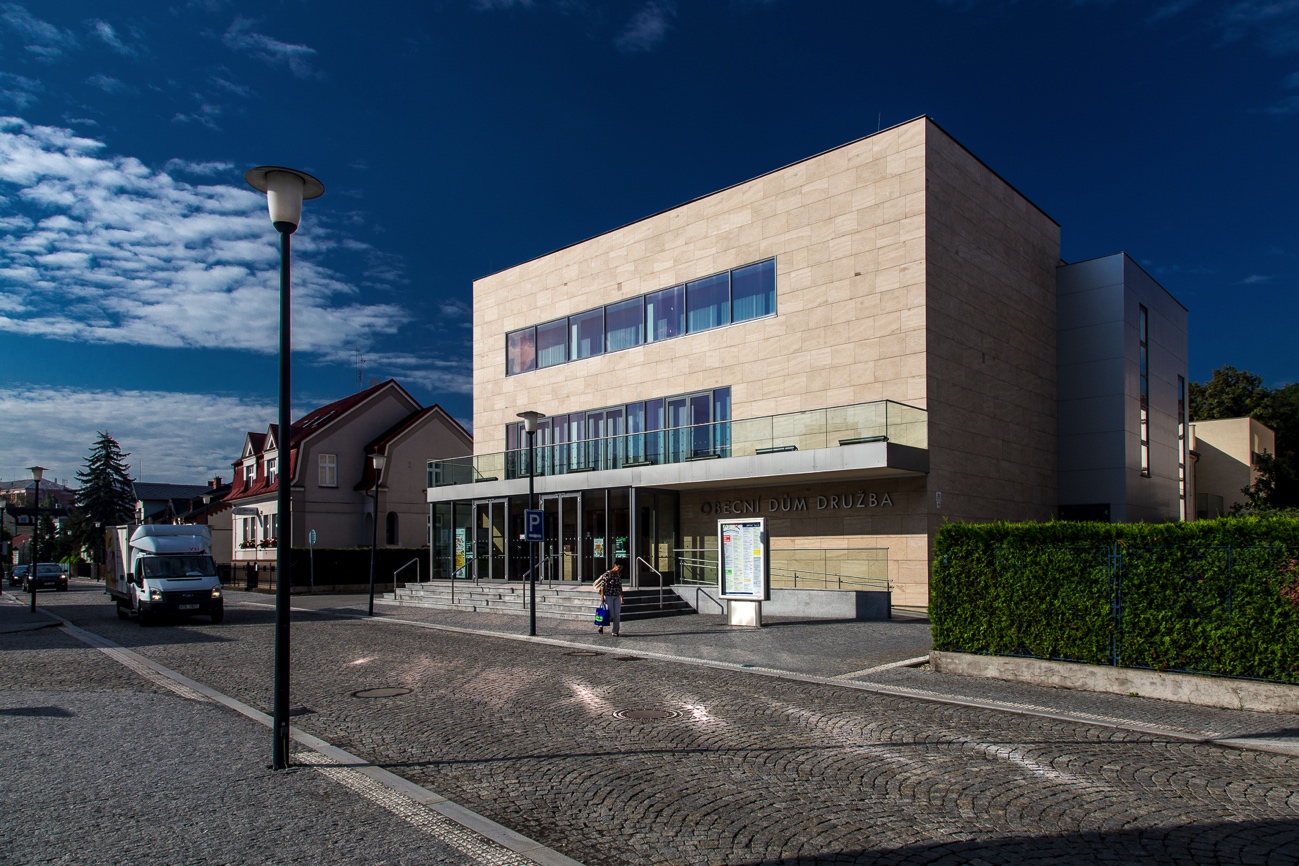 9
REKONSTRUKCE AREÁLU LODIČEK
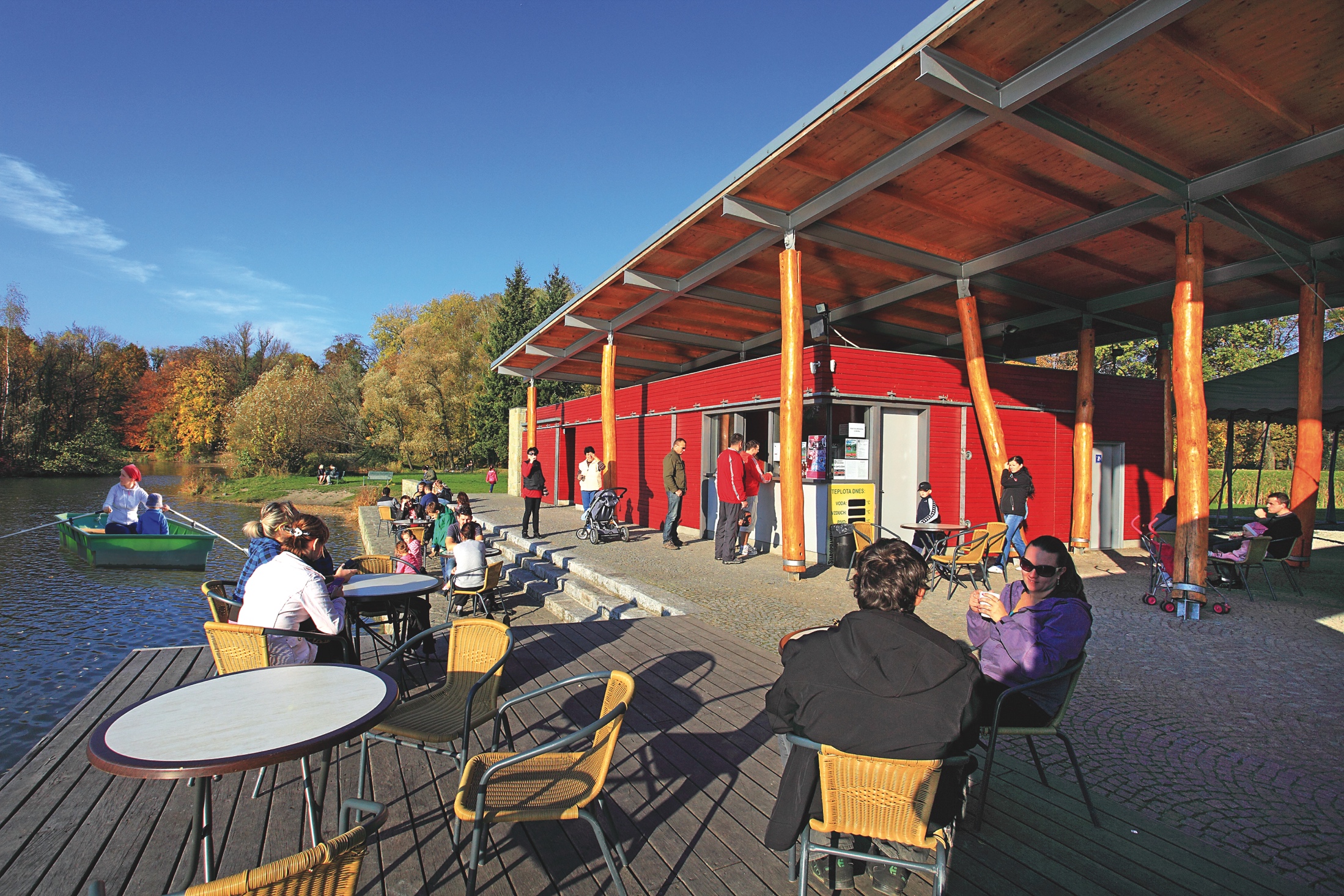 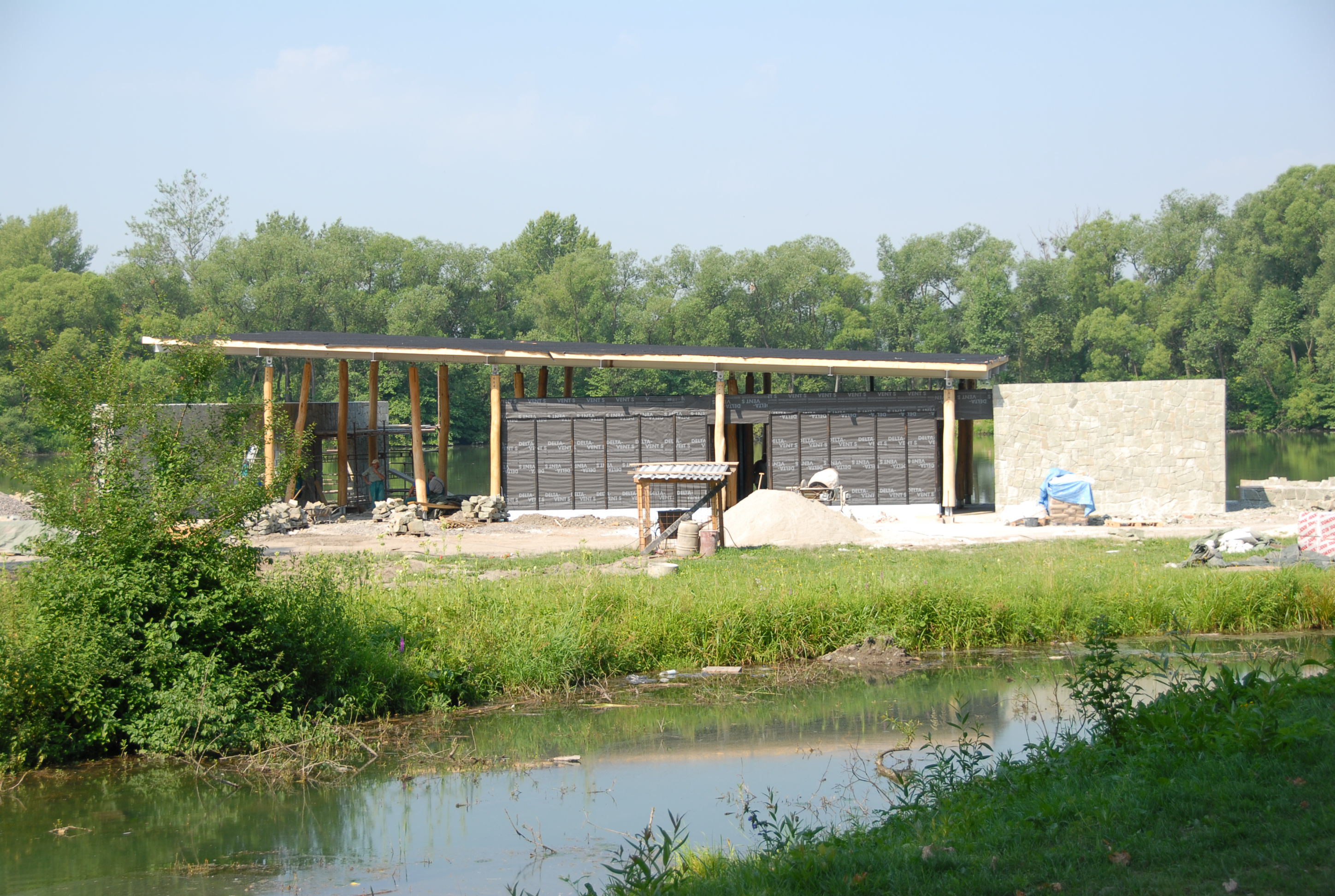 10
REKONSTRUKCE PARKU BOŽENY NĚMCOVÉ A VÝSTAVBA CYKLOSTEZEK
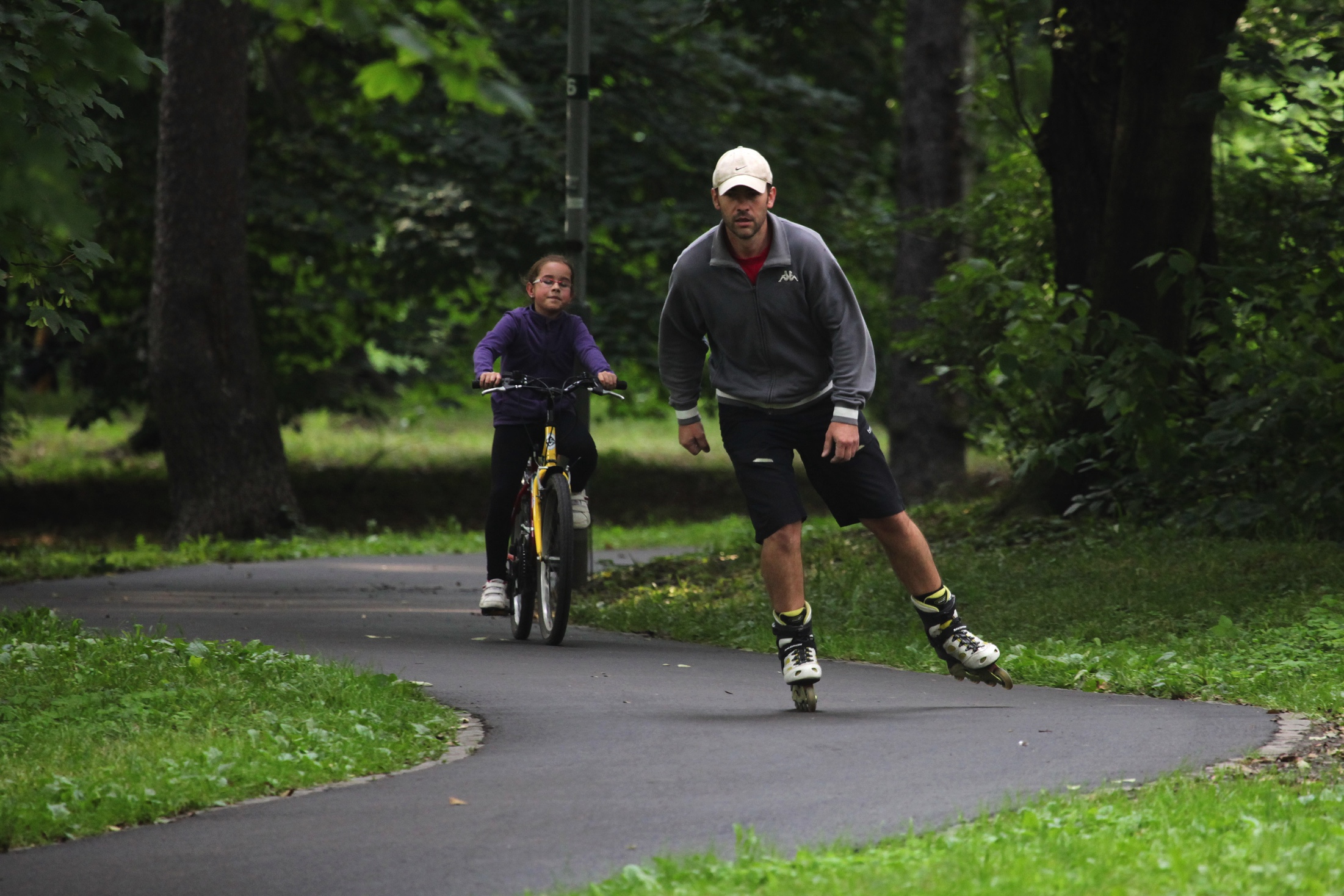 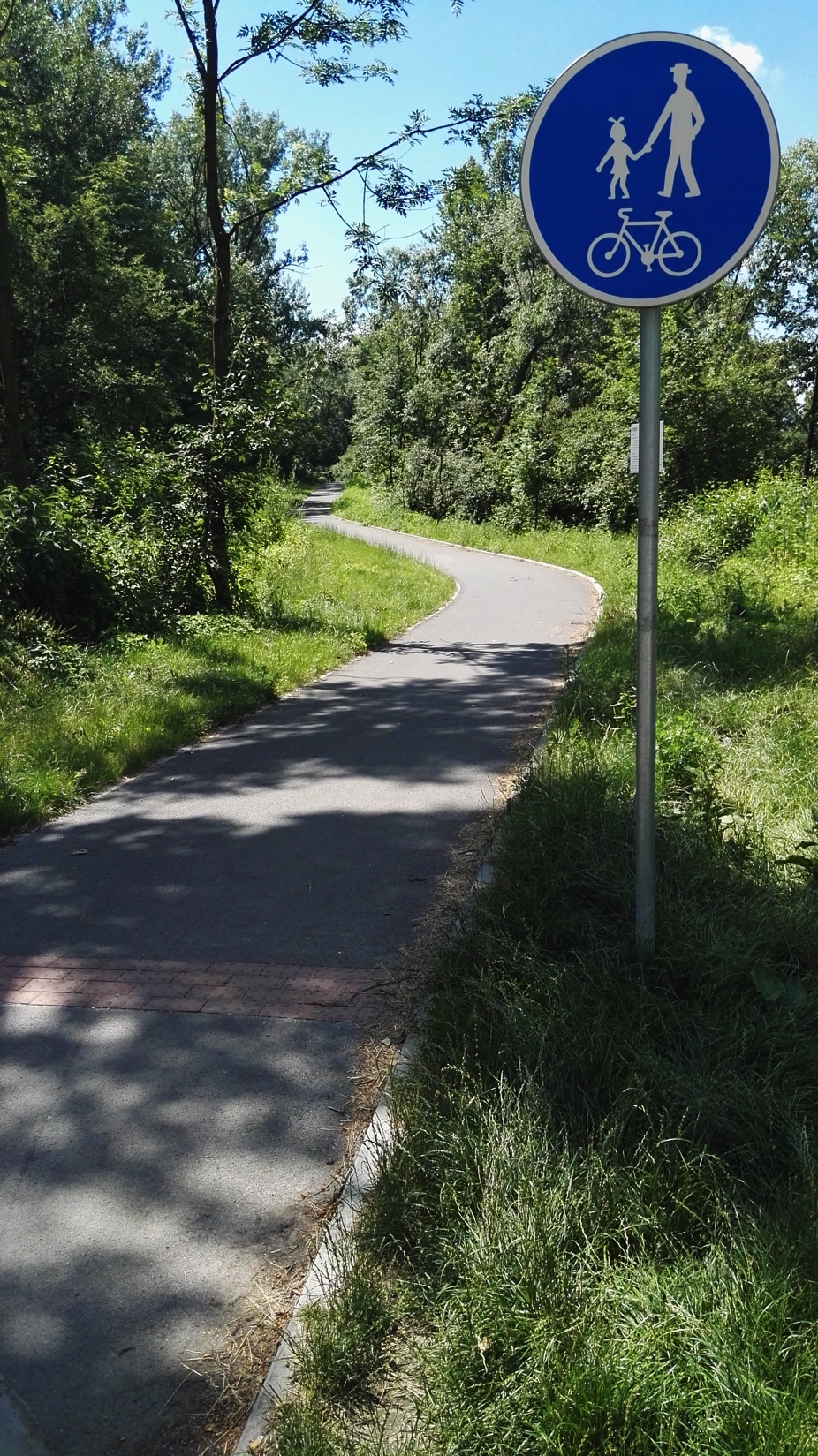 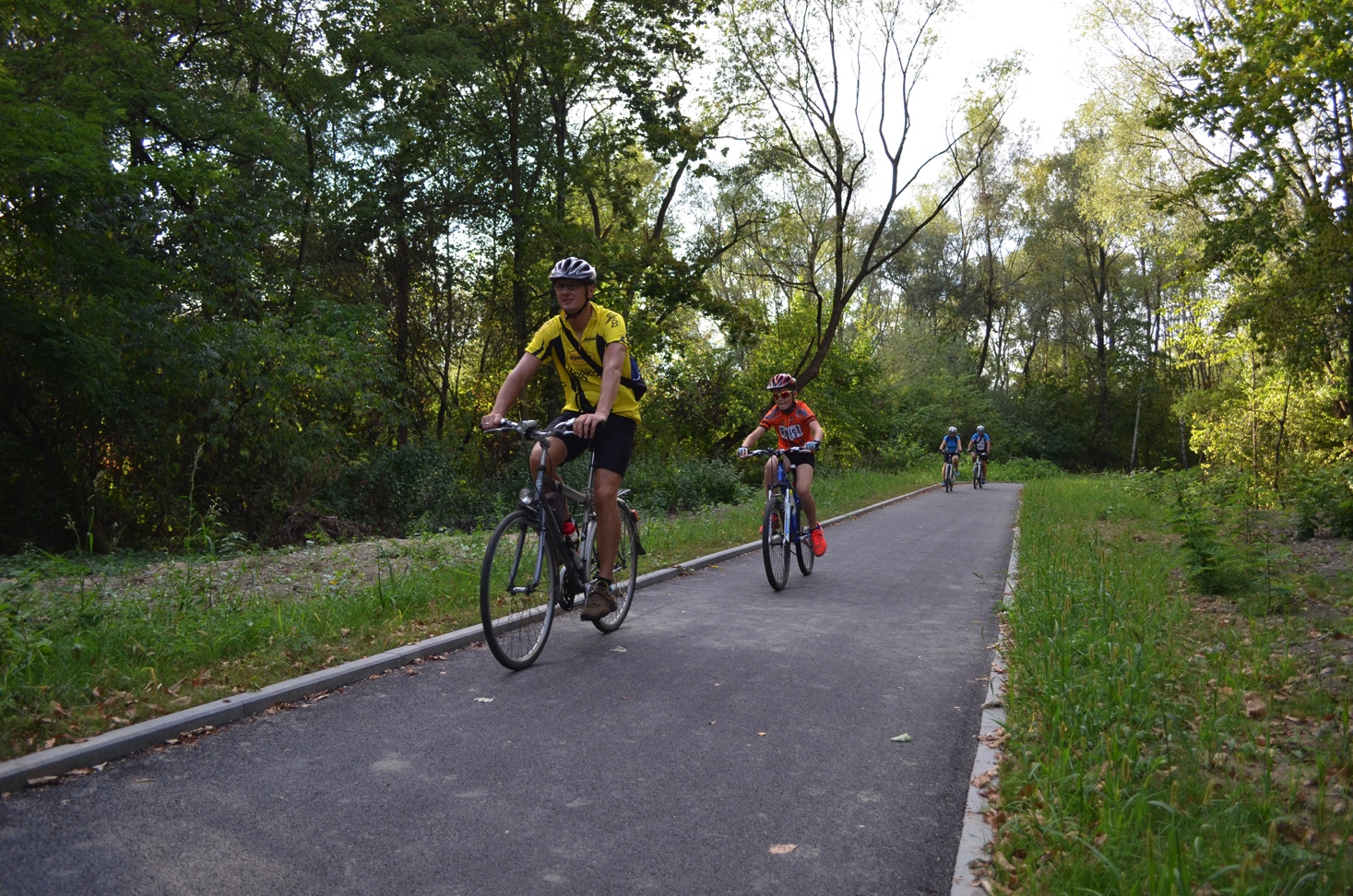 11
REKONSTRUKCE REGIONÁLNÍ KNIHOVNY
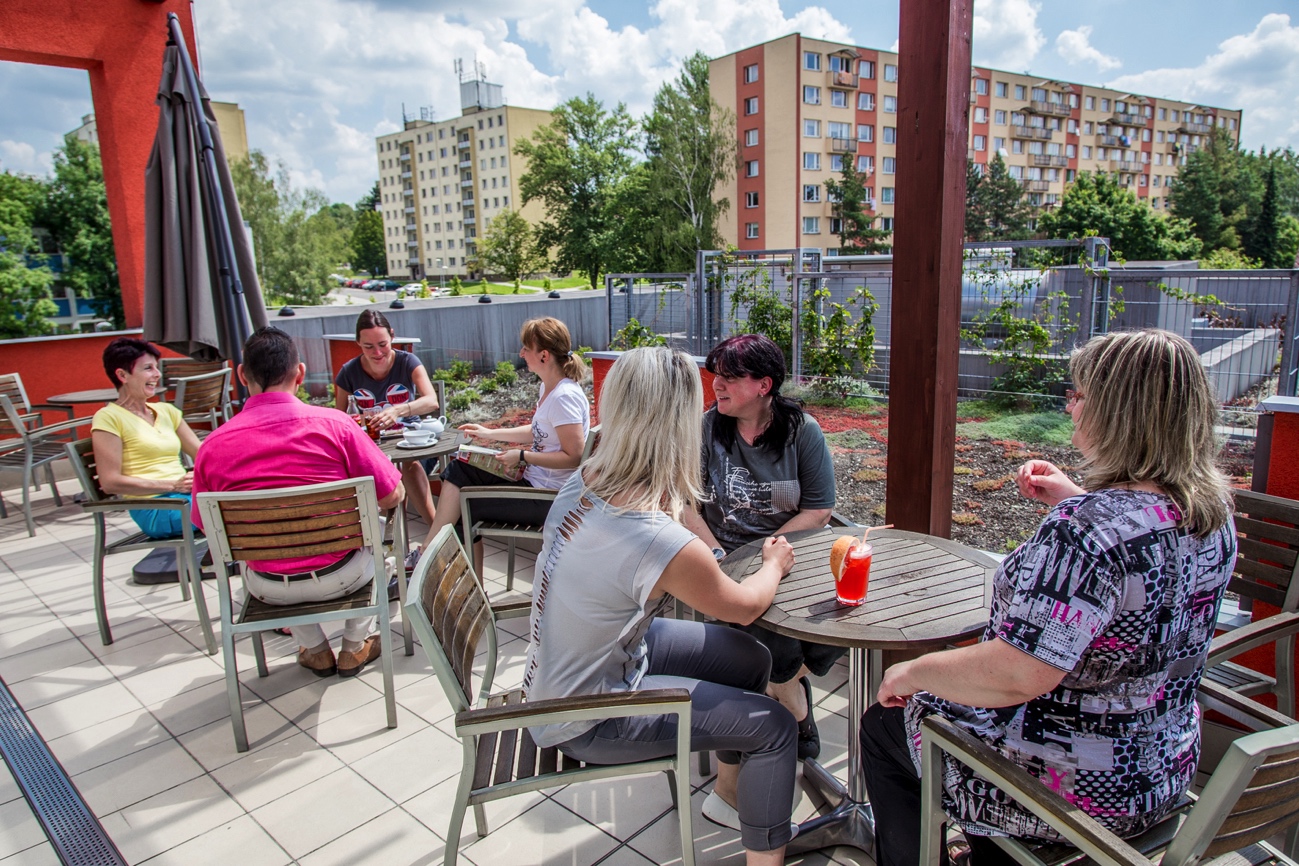 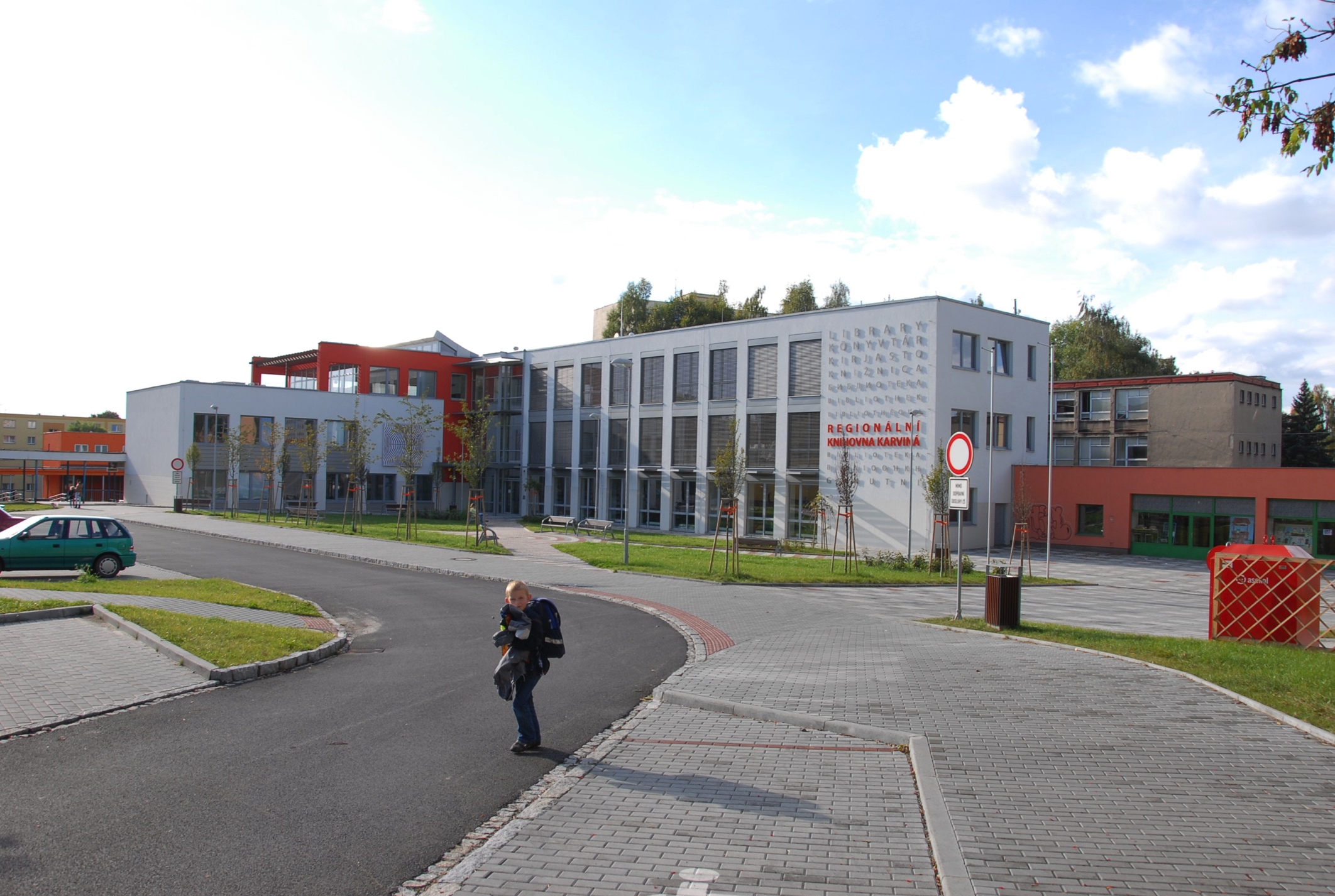 12
OPRAVENÁ TRŽNICE A LETNÍ KINO
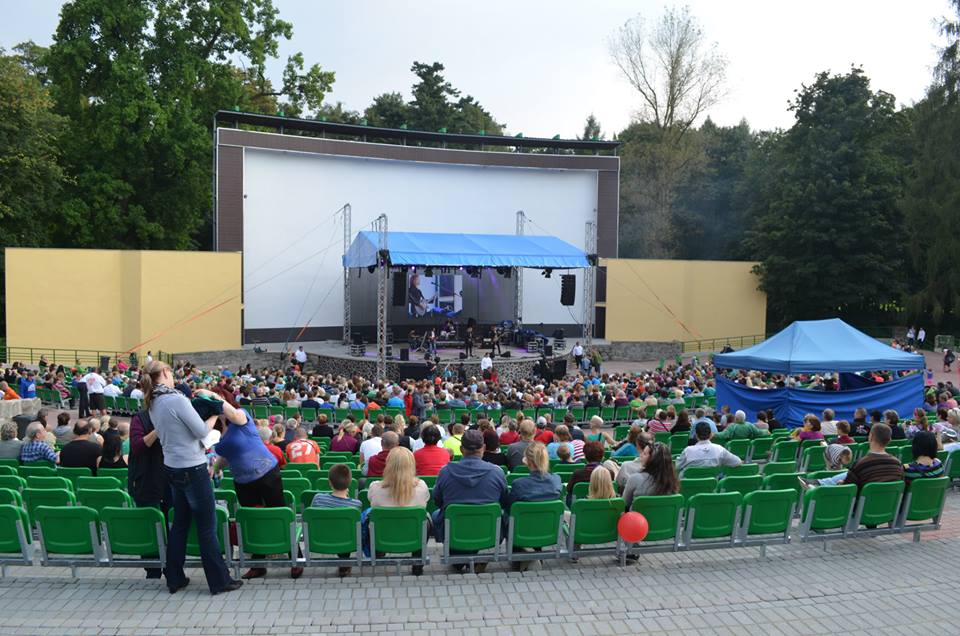 13
REKONSTRUKCE KINA CENTRUM A JEHO OKOLÍ
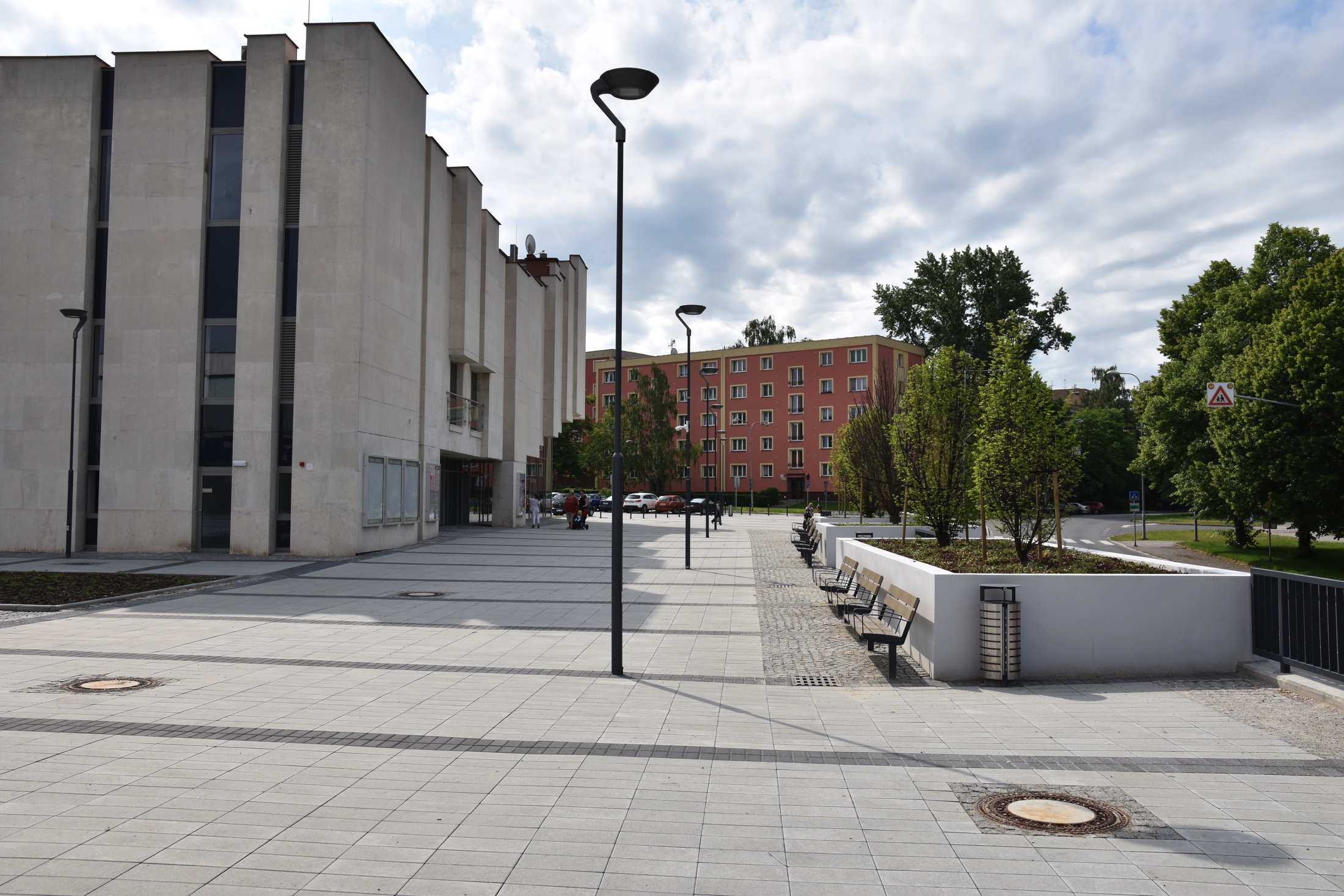 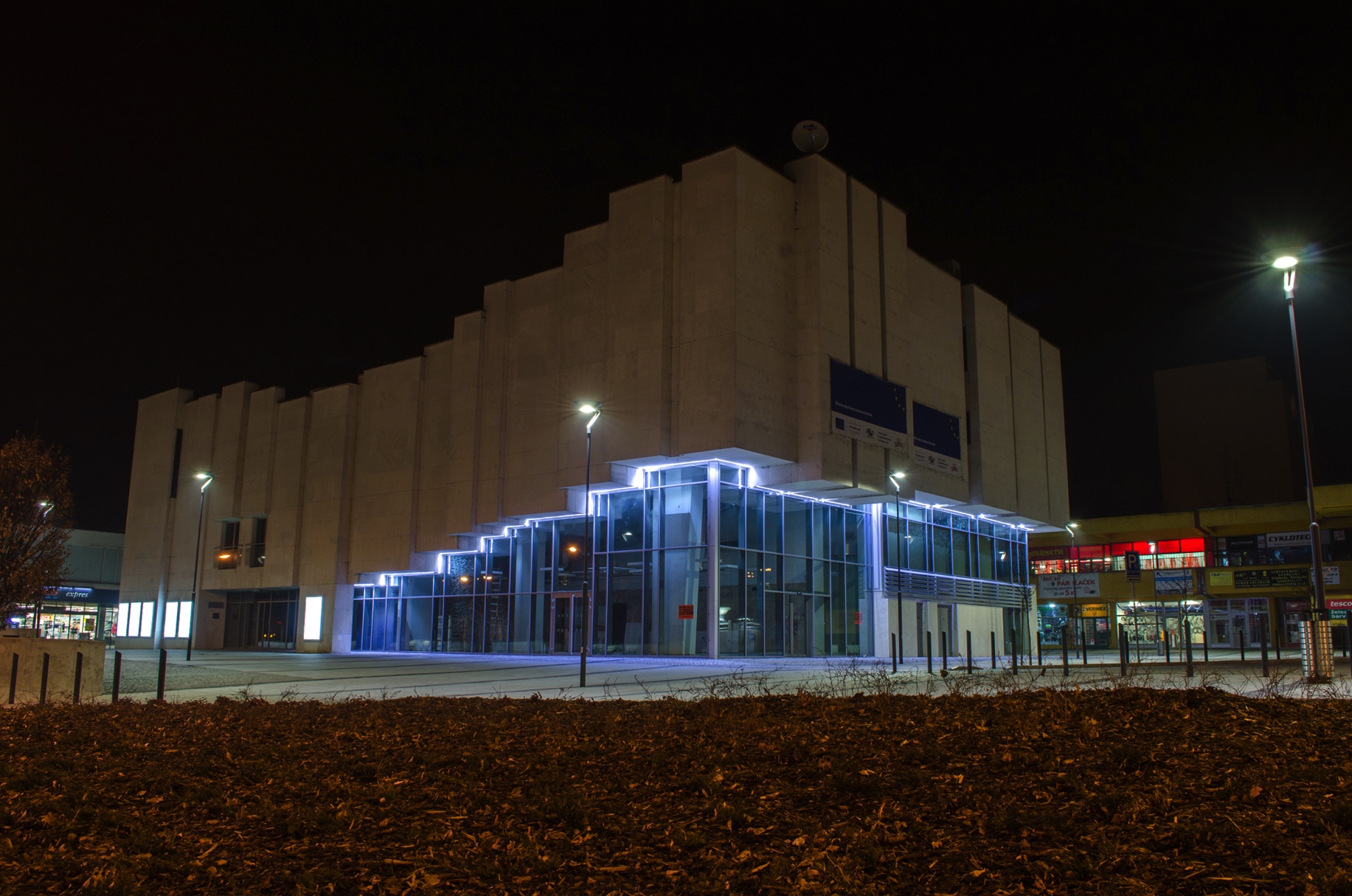 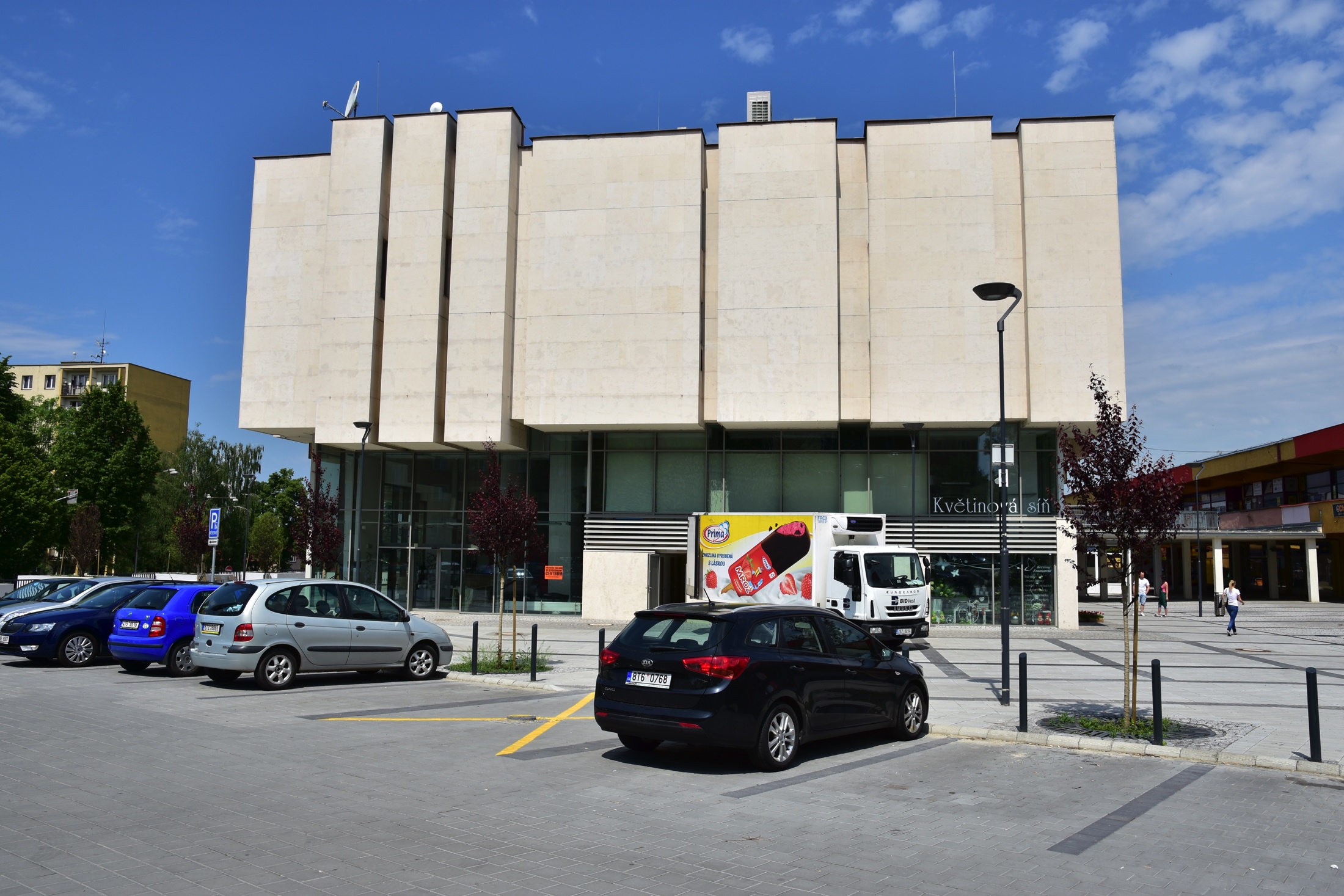 14
REKONSTRUKCE UNIVERZITNÍHO PARKU
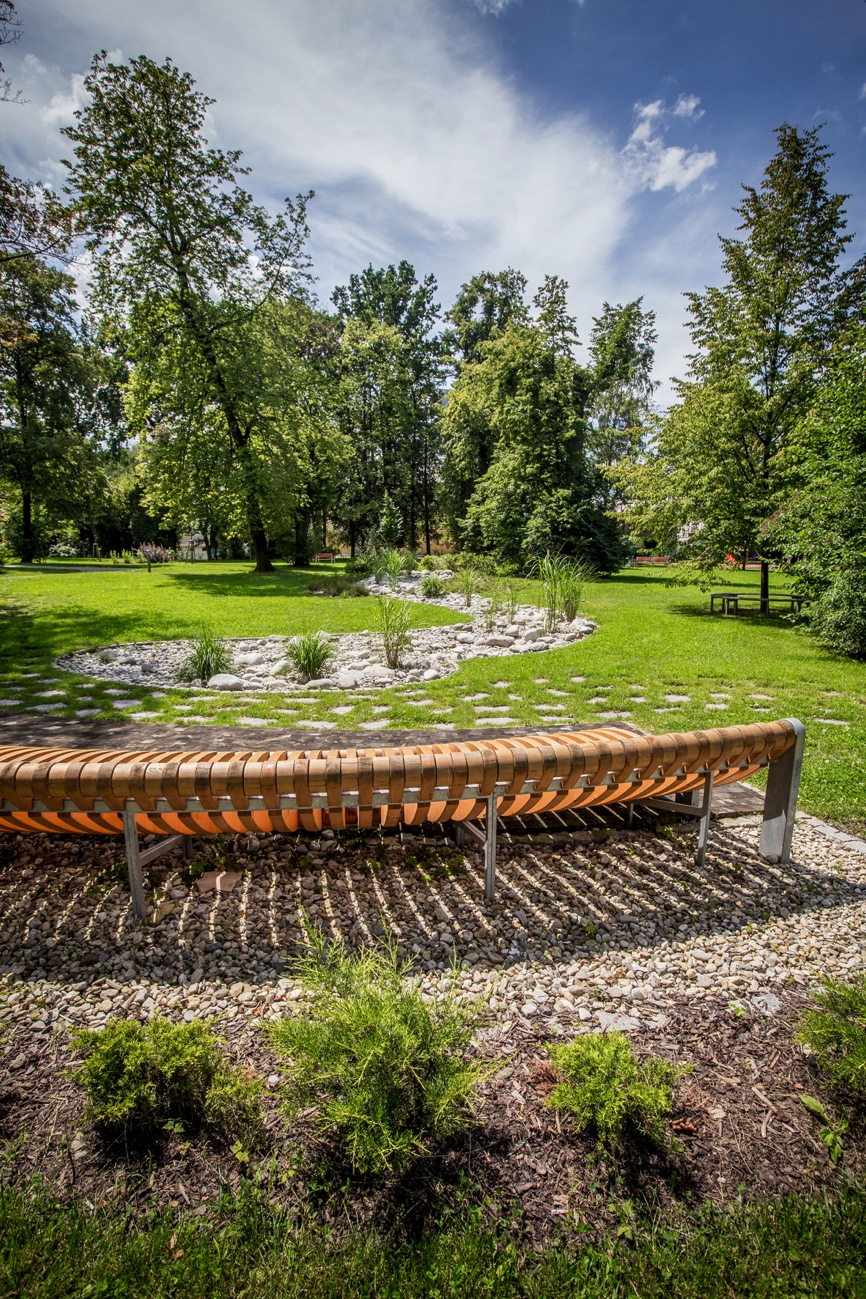 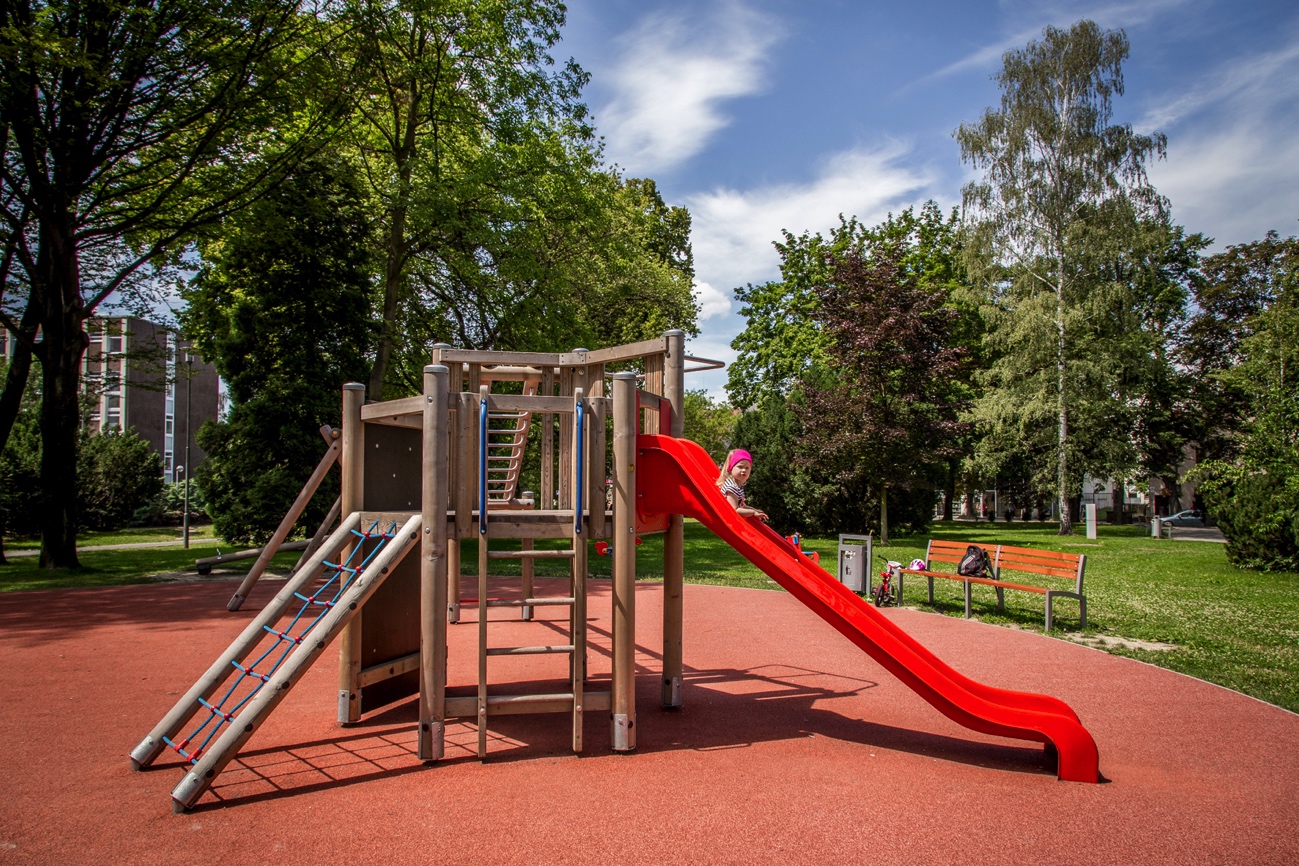 15
REKONSTRUKCE FOTBALOVÉHO STADIÓNU
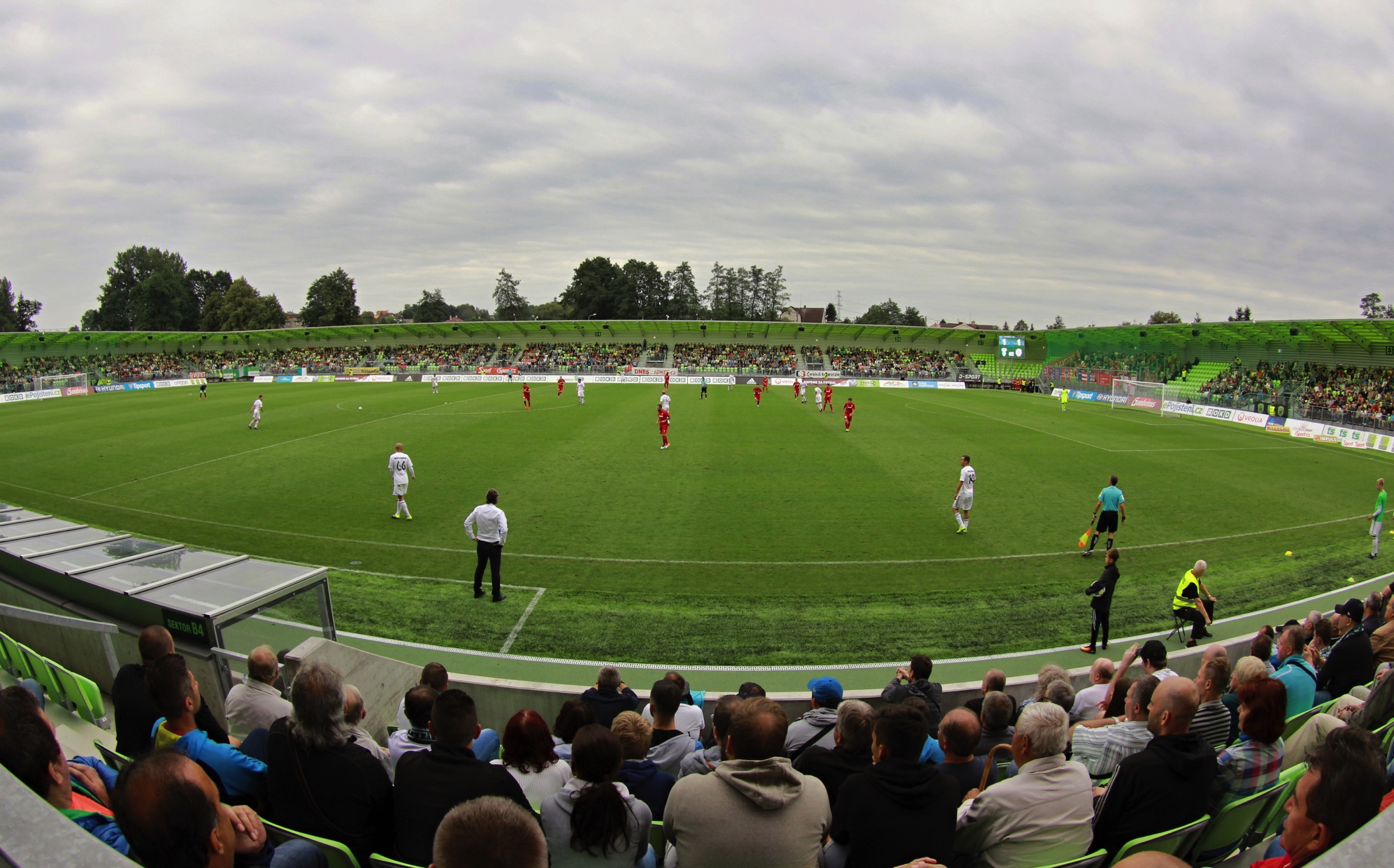 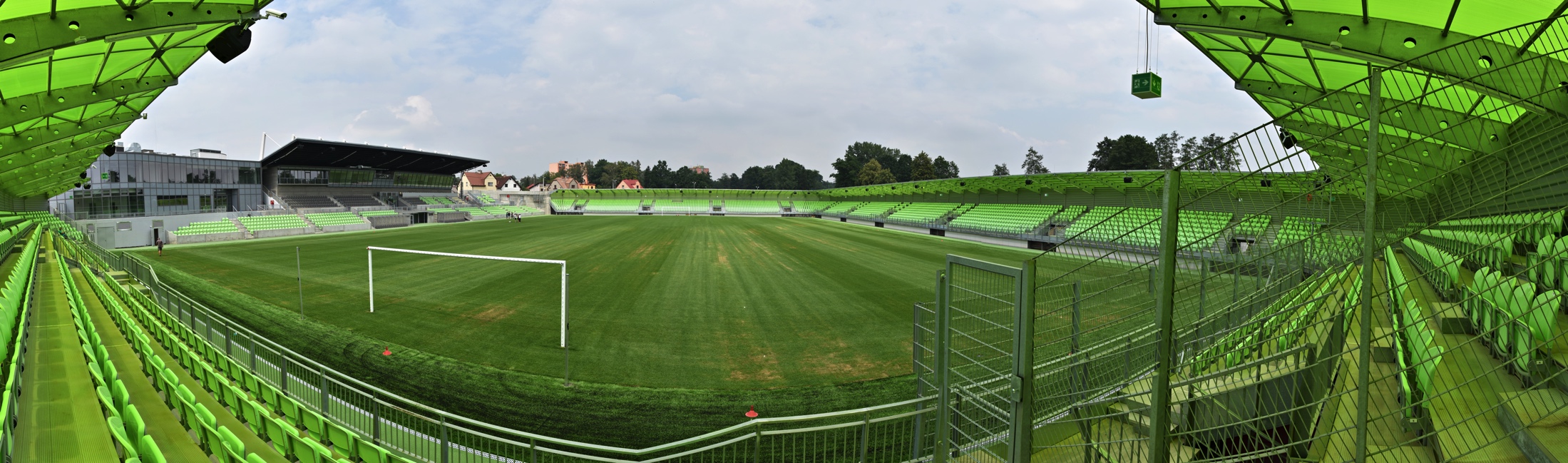 16
CENTRALIZACE MAGISTRÁTU A         REVITALIZACE OKOLÍ
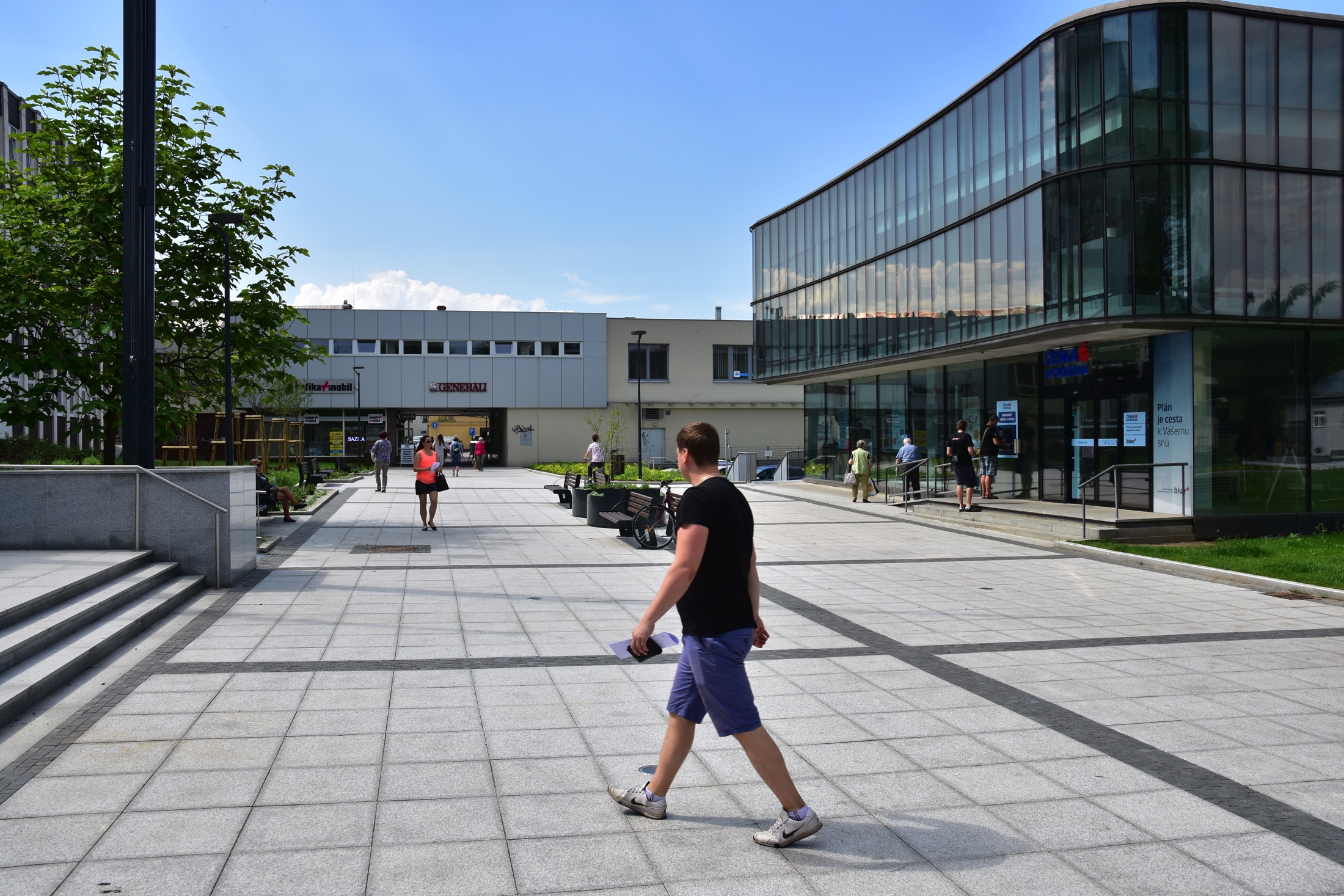 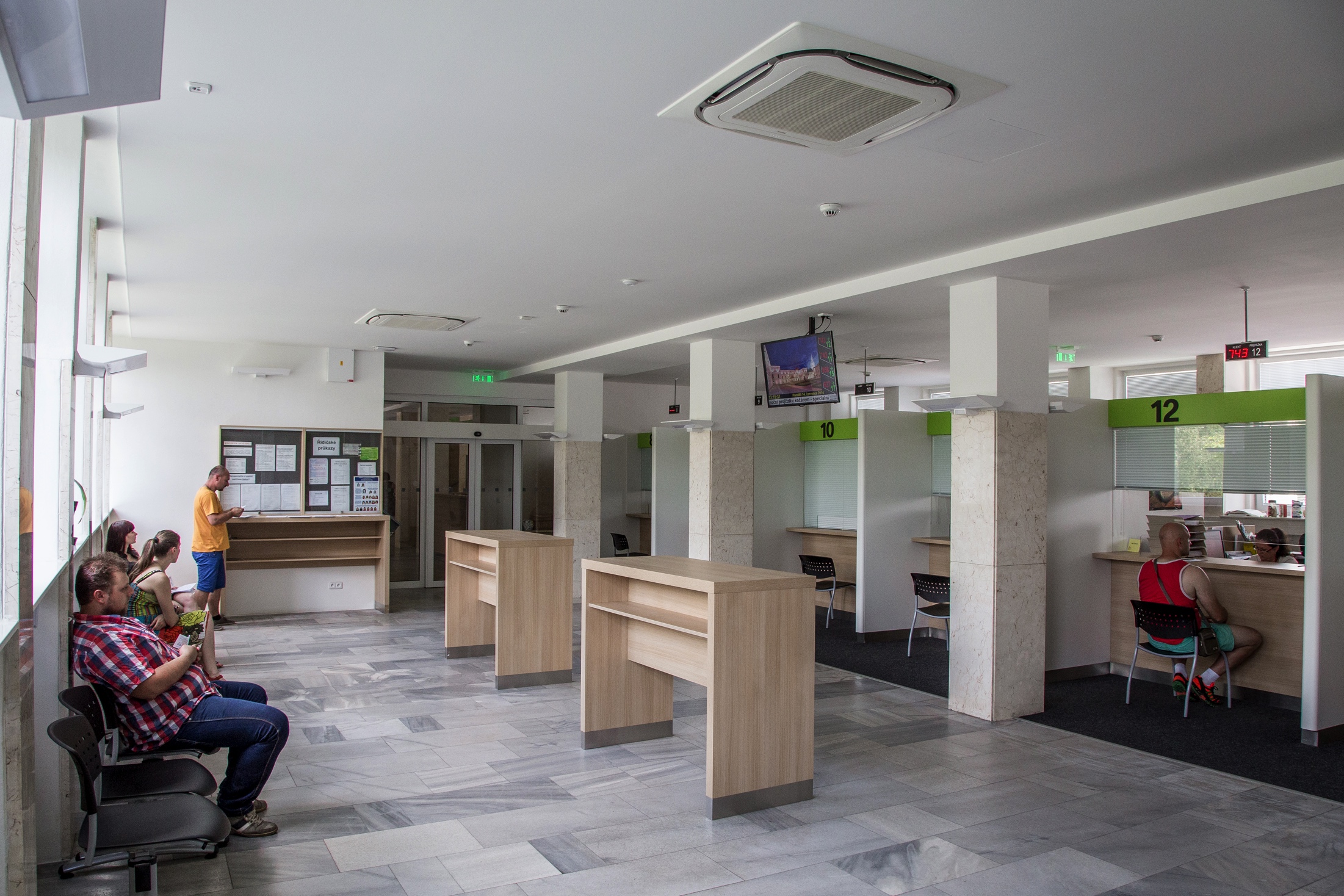 17
OPRAVENÉ CESTY A CHODNÍKY
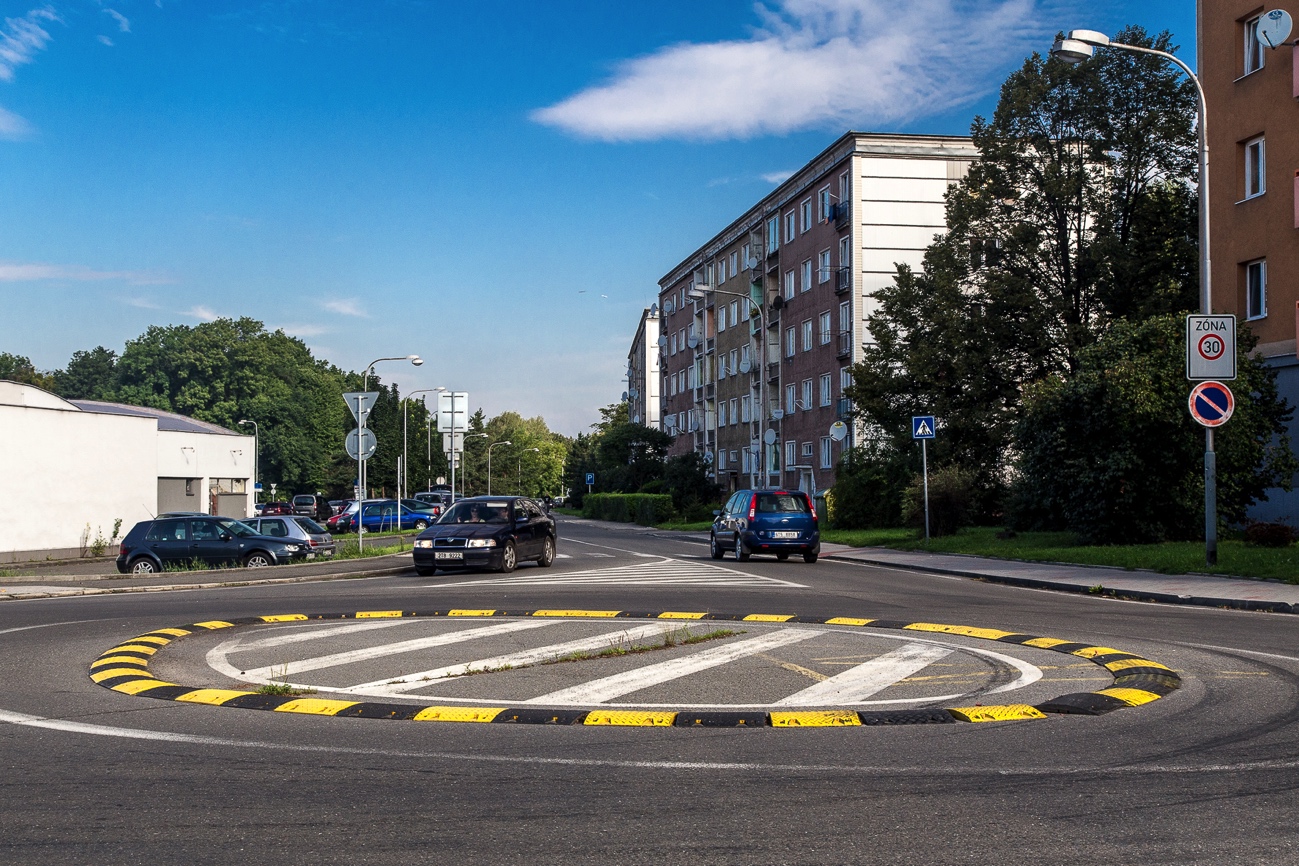 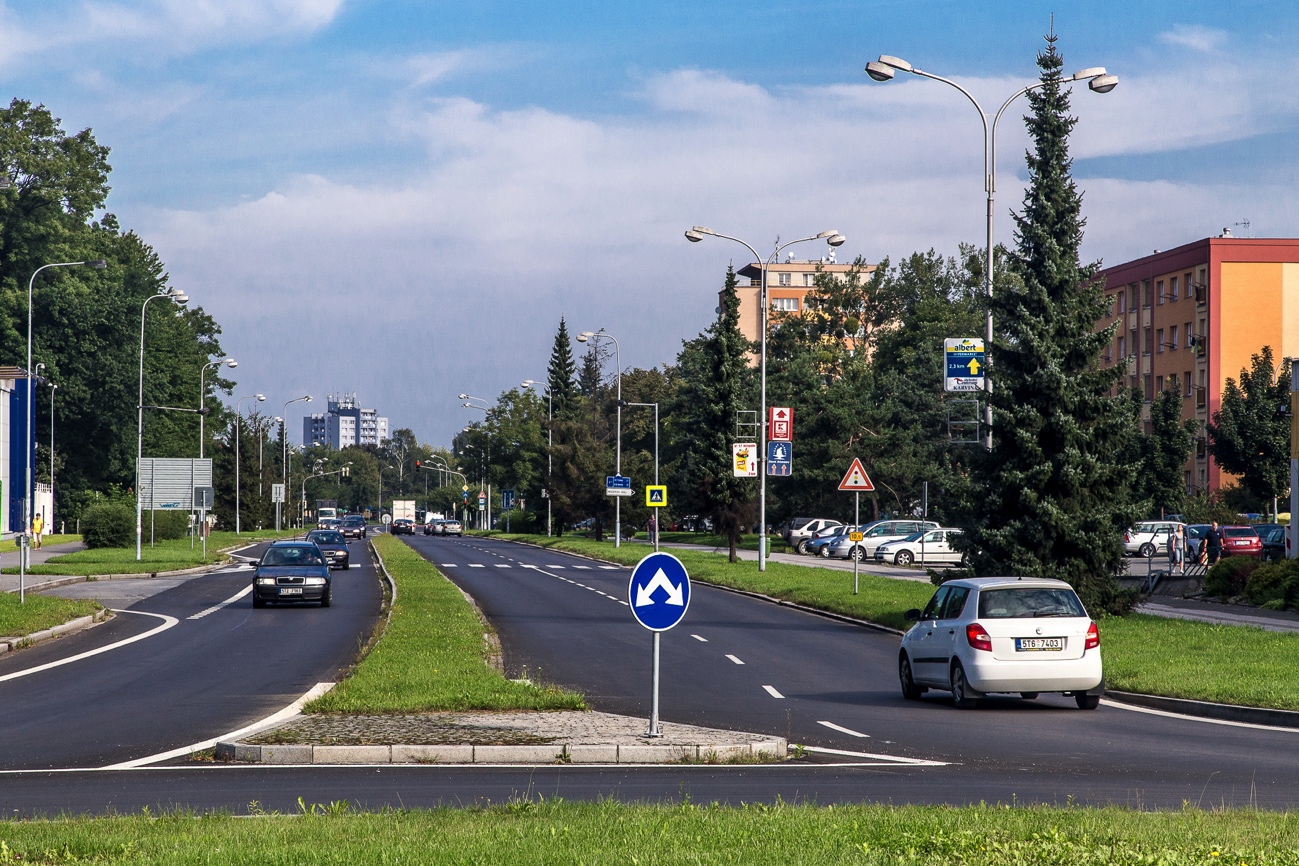 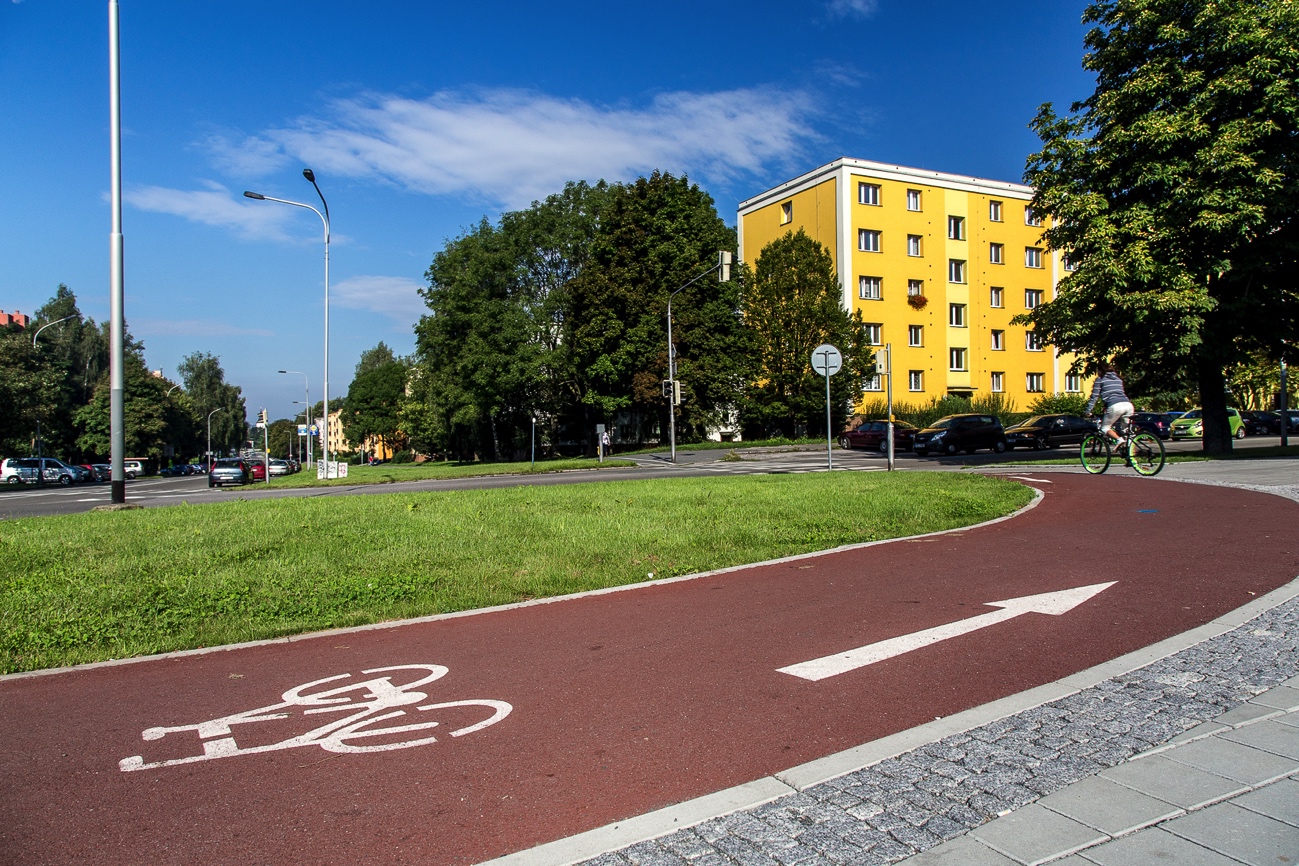 18
PARKOVACÍ PLOCHY
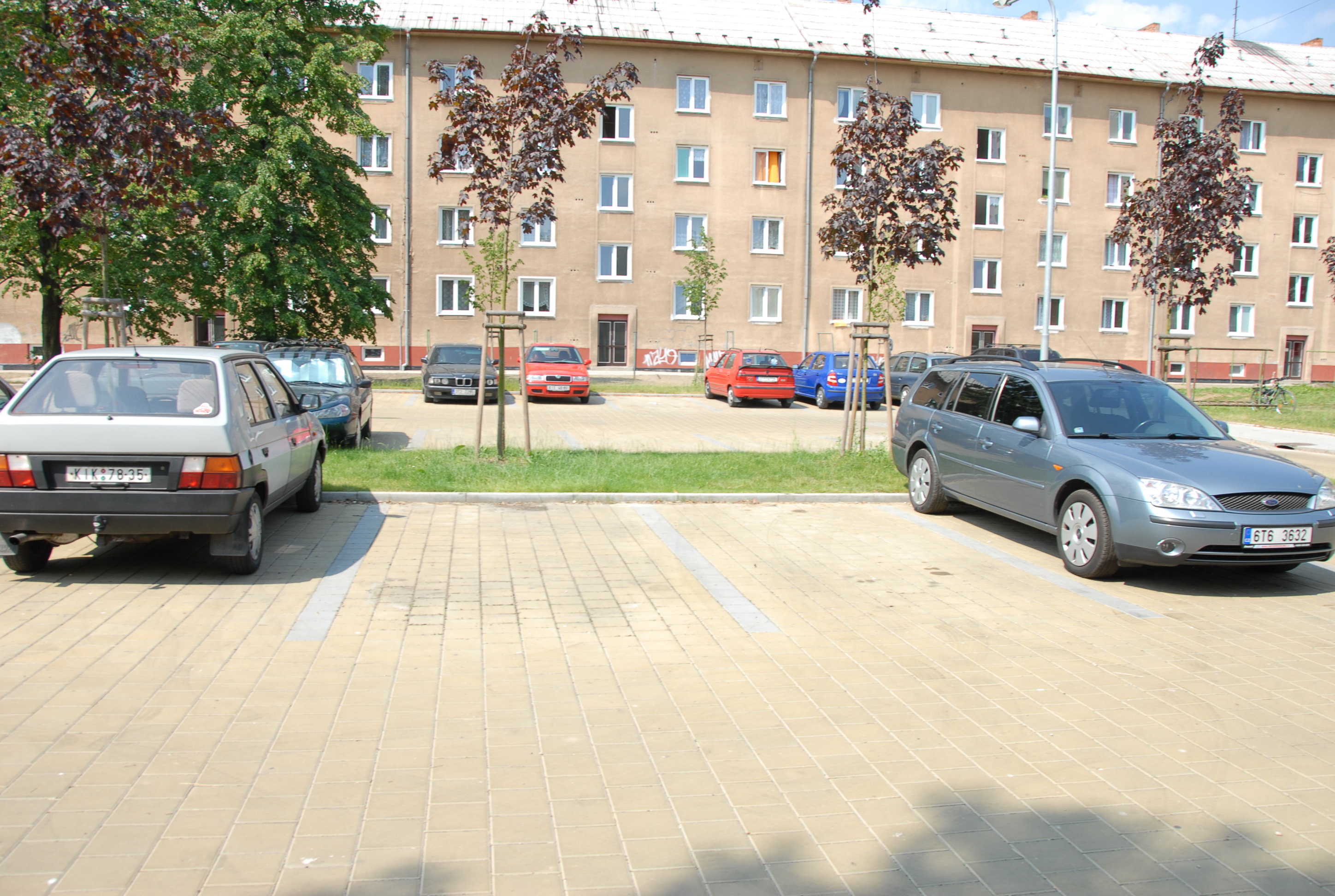 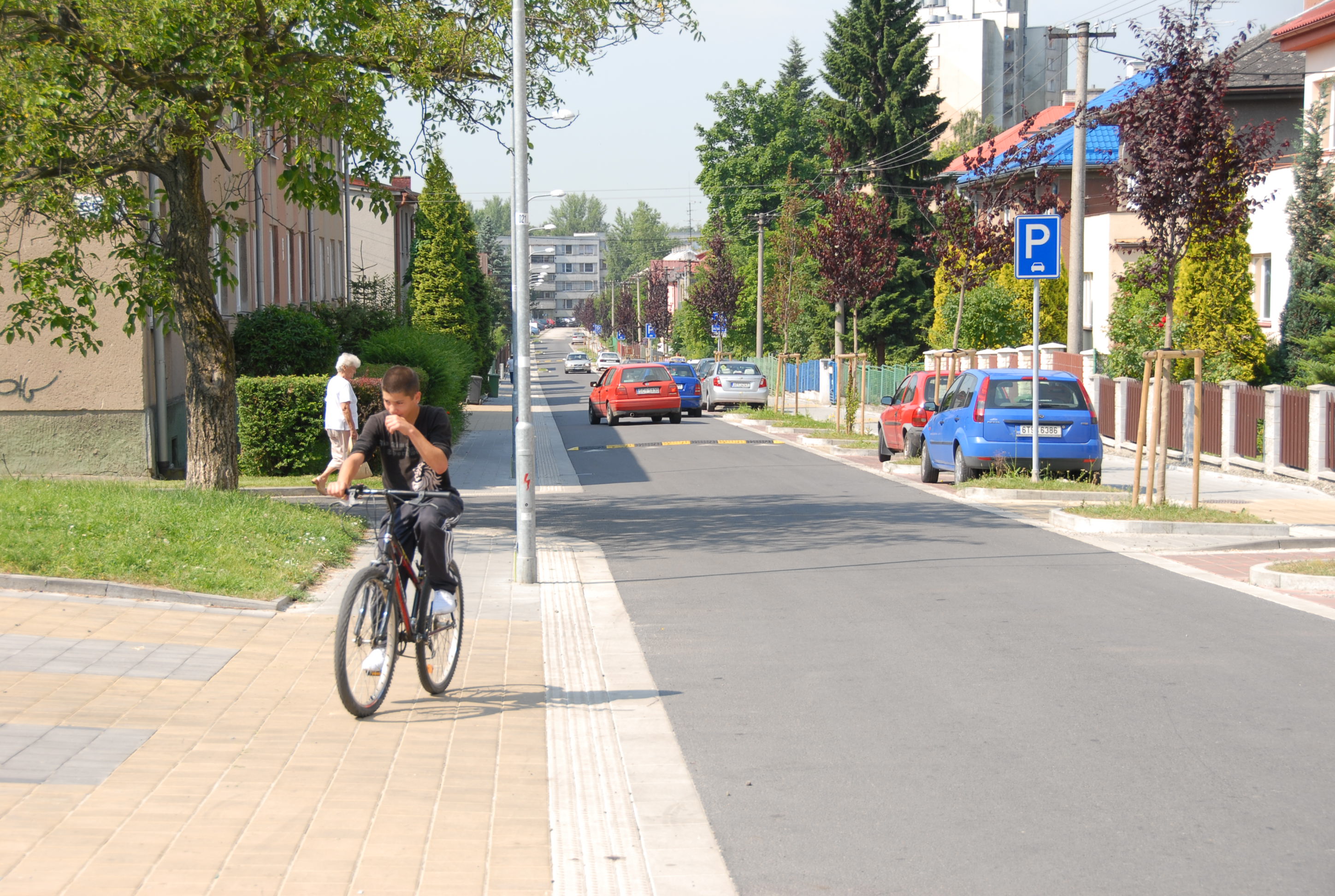 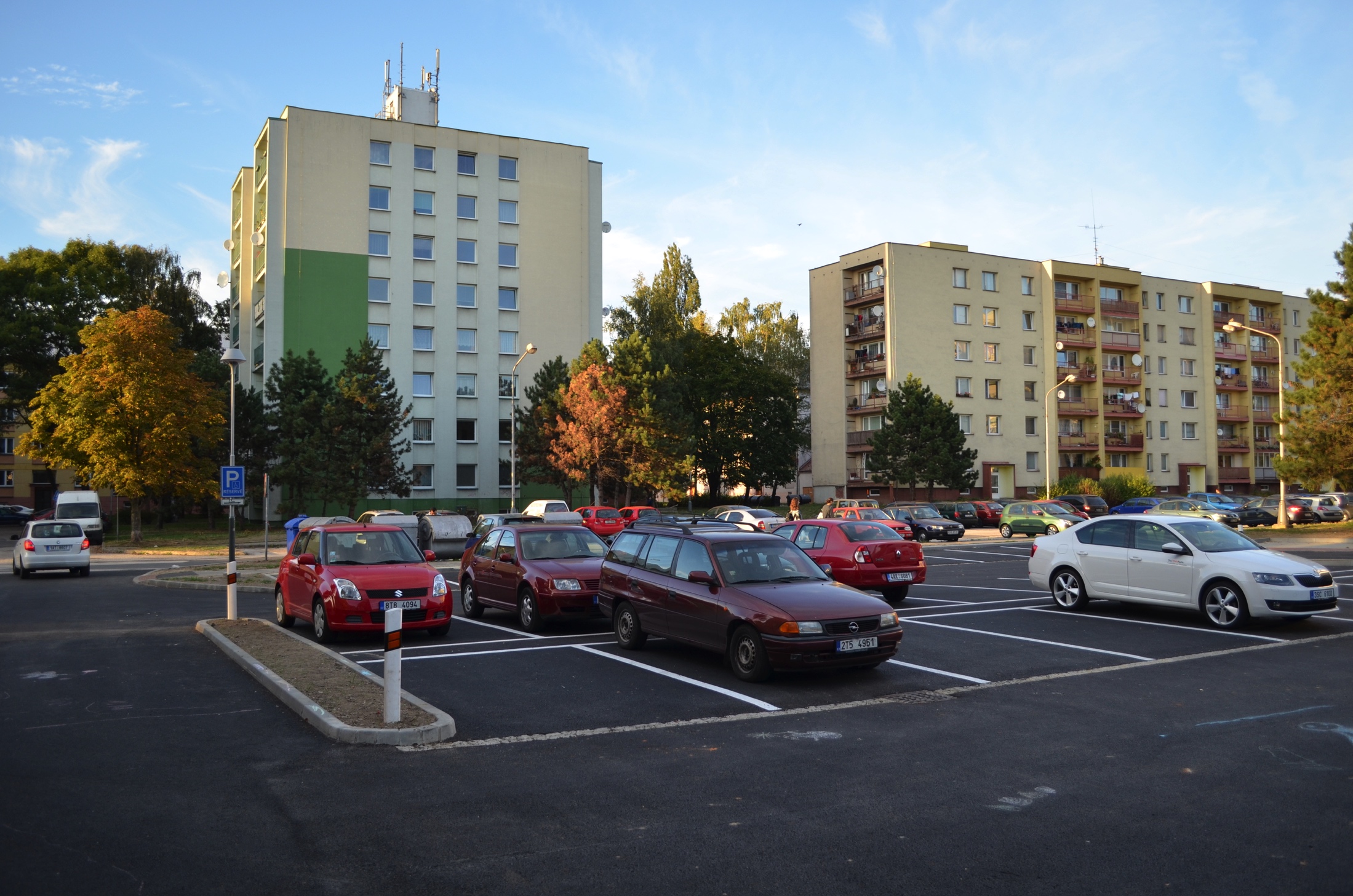 19
PARKOVACÍ PLOCHY
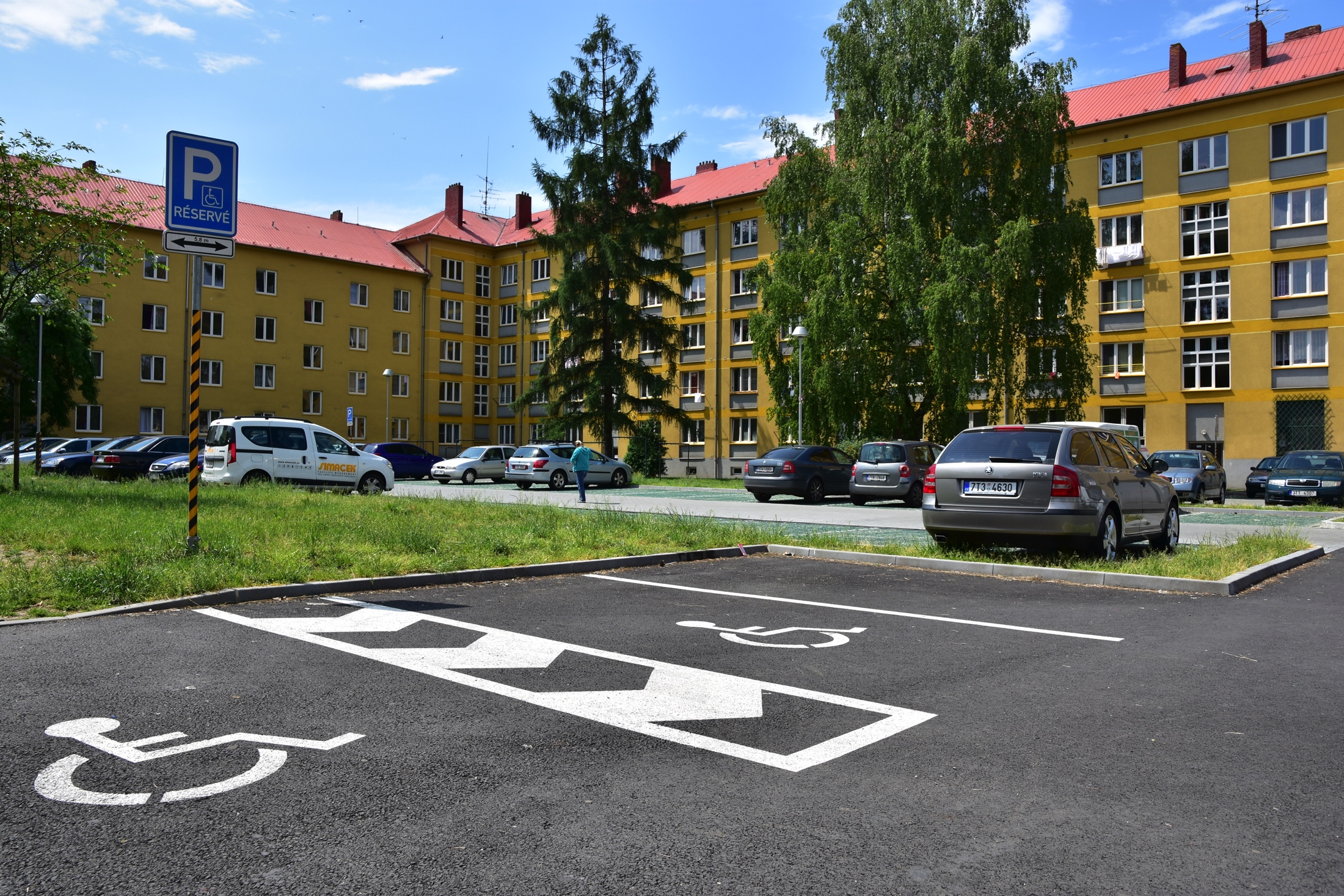 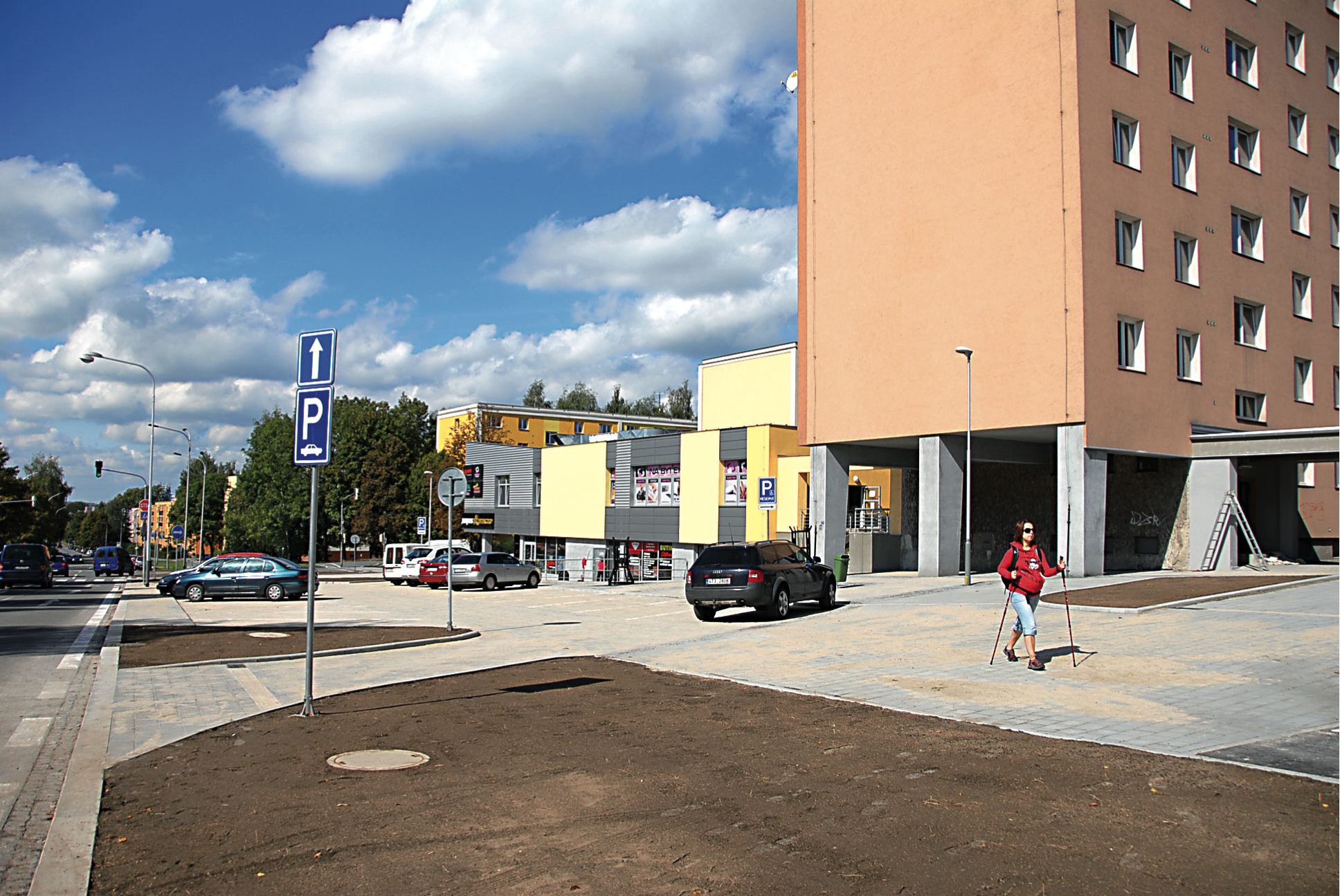 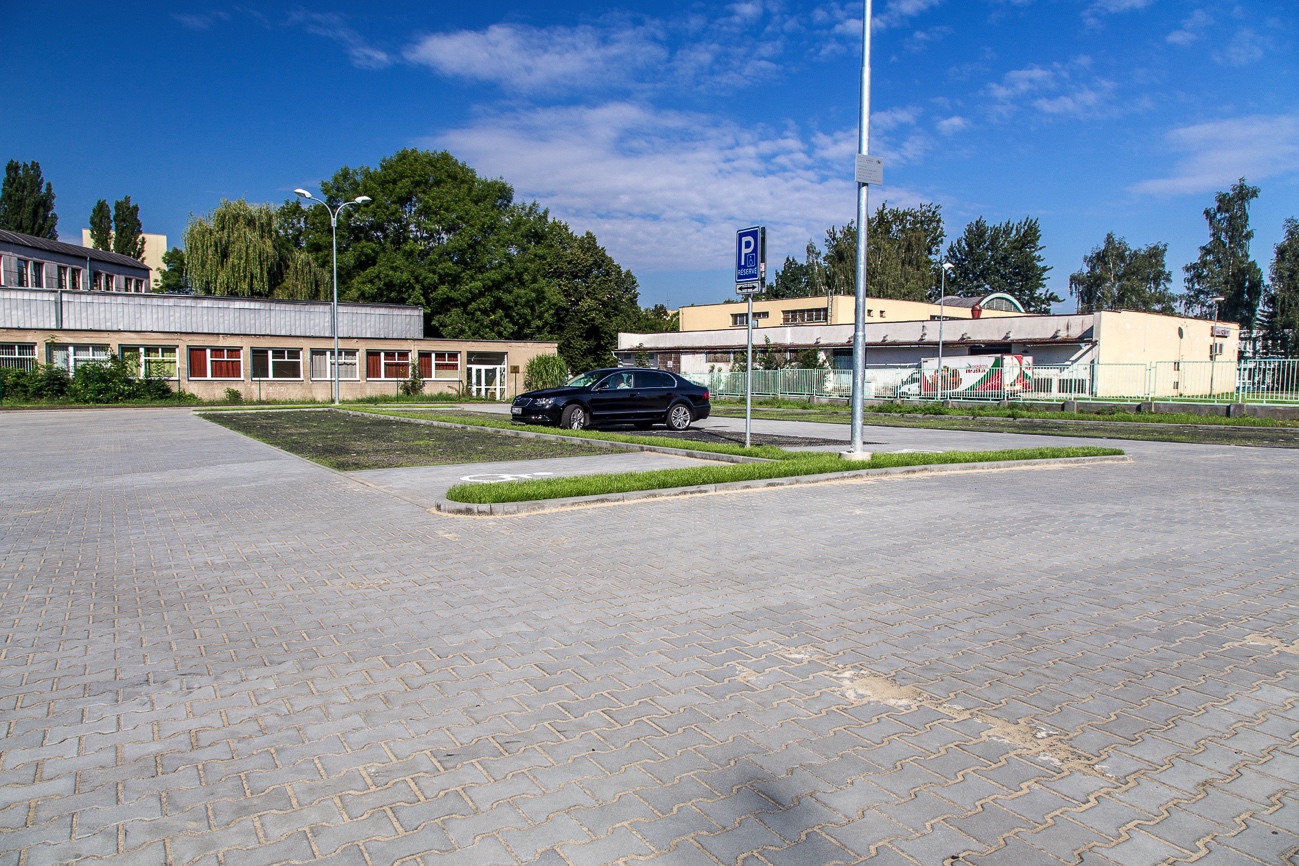 20
REVITALIZACE ŠKOL A ŠKOLEK
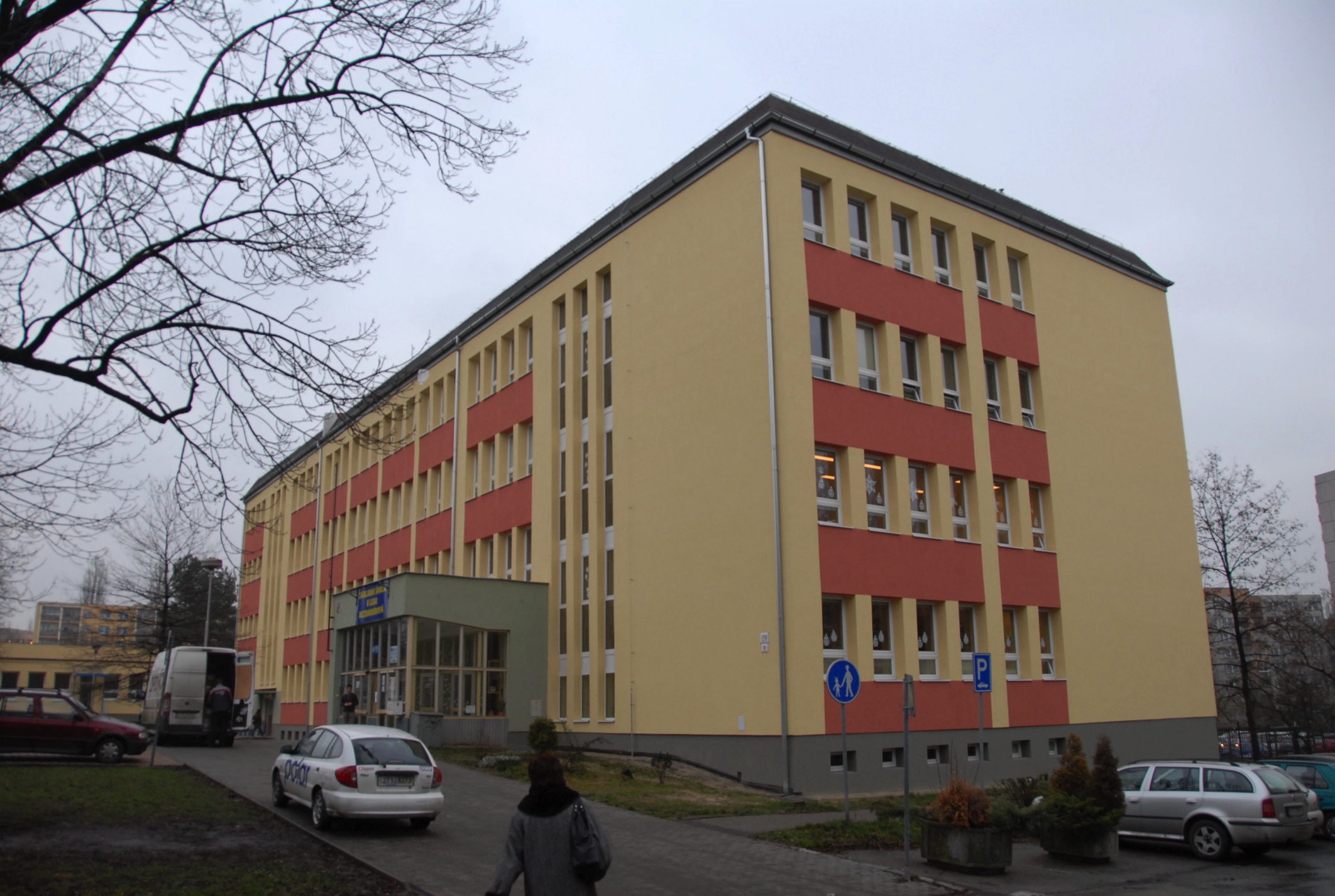 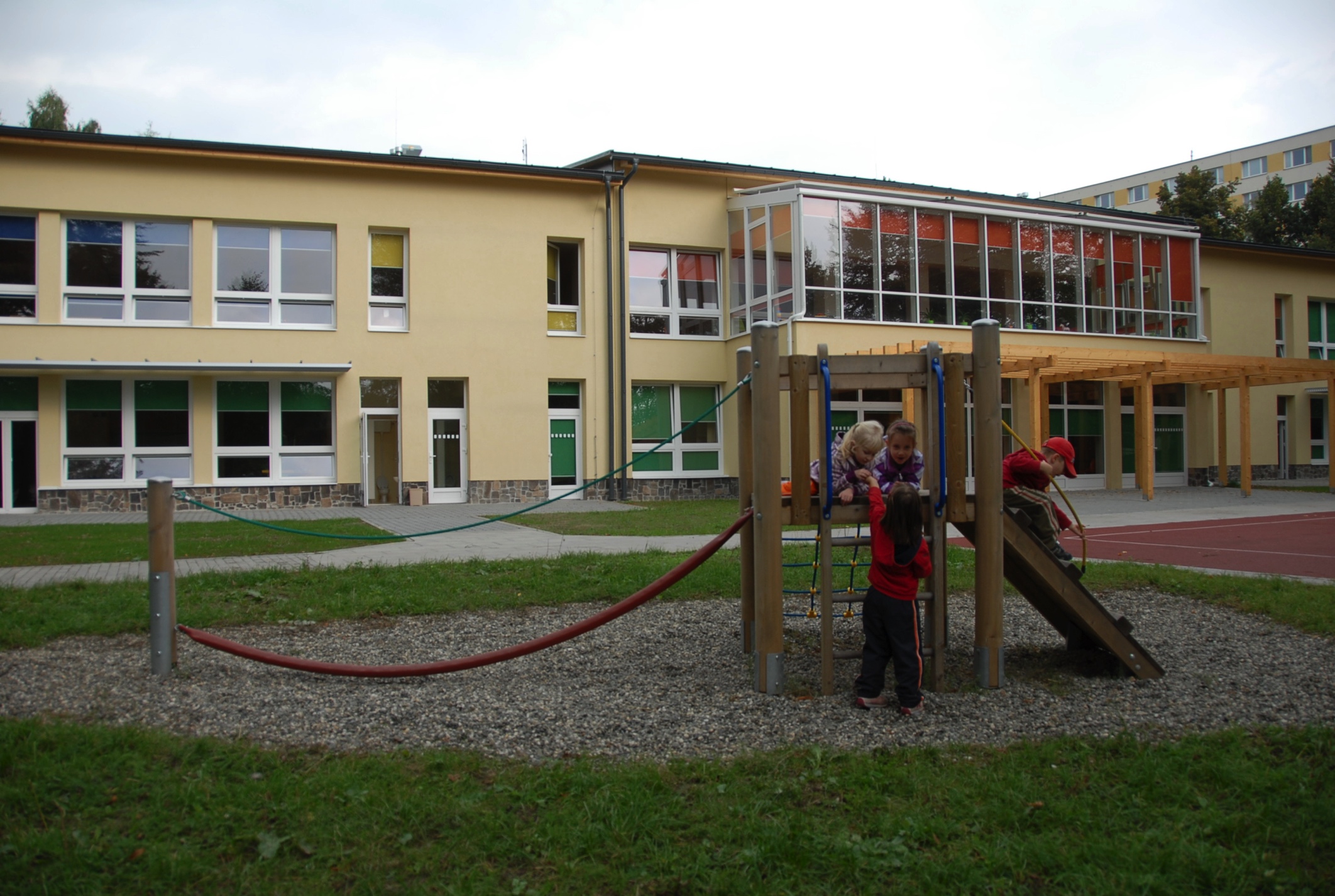 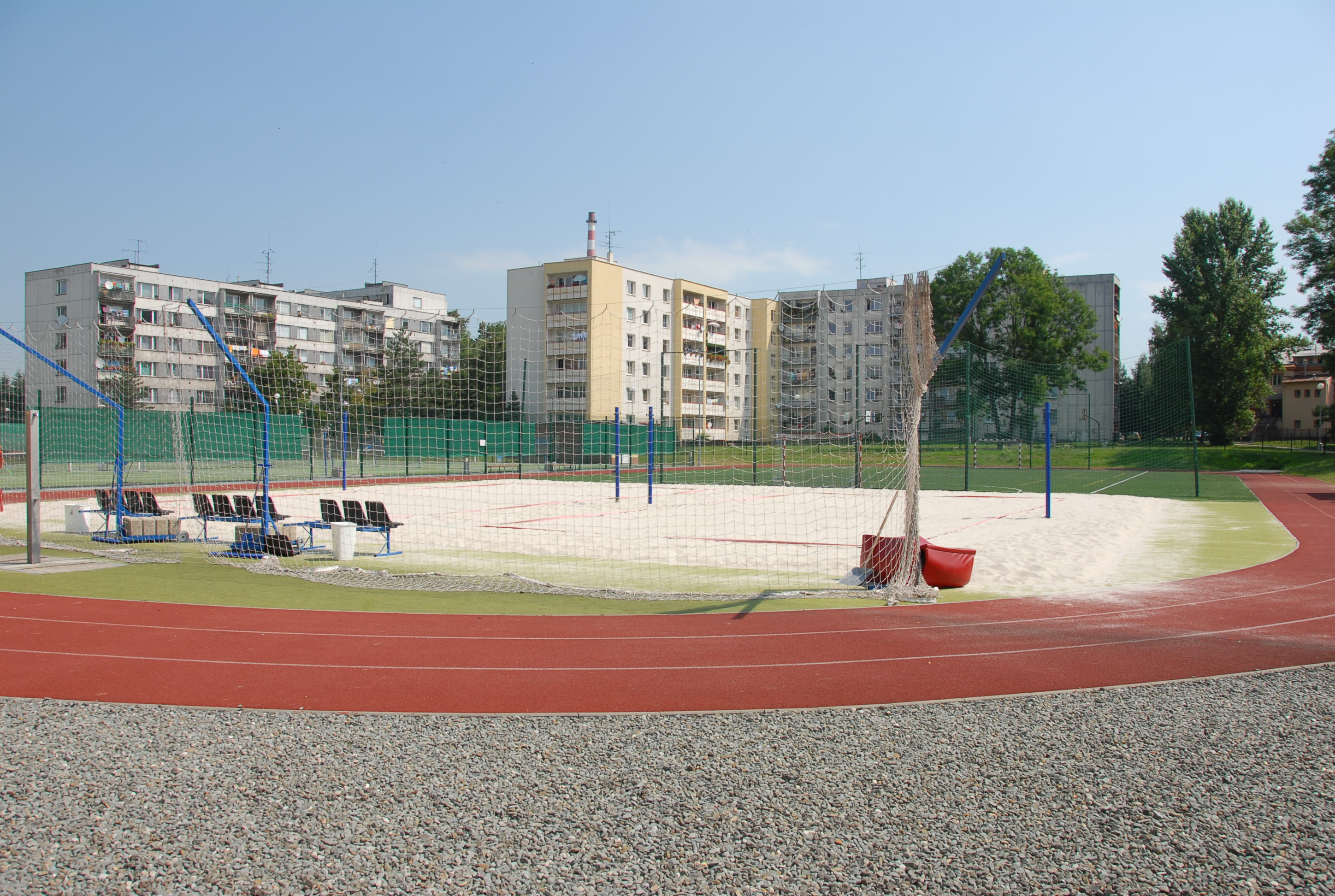 21
REVITALIZACE ŠKOL A ŠKOLEK
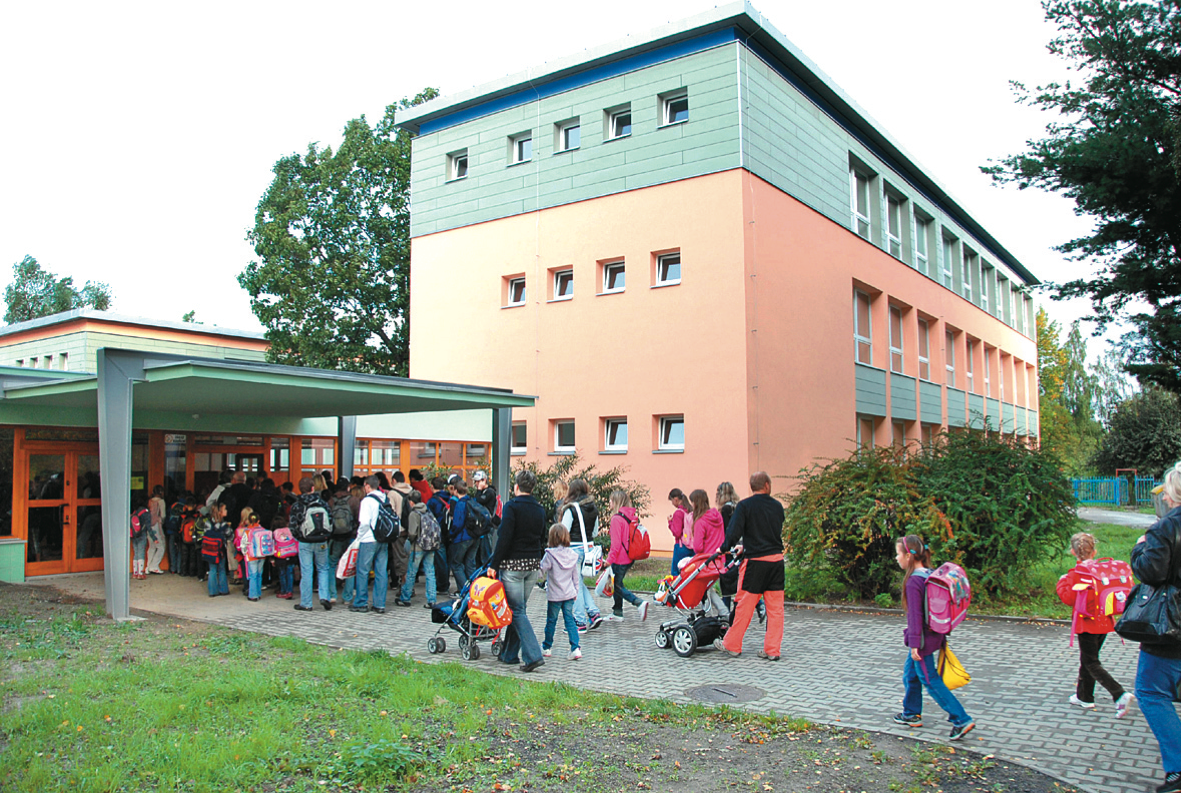 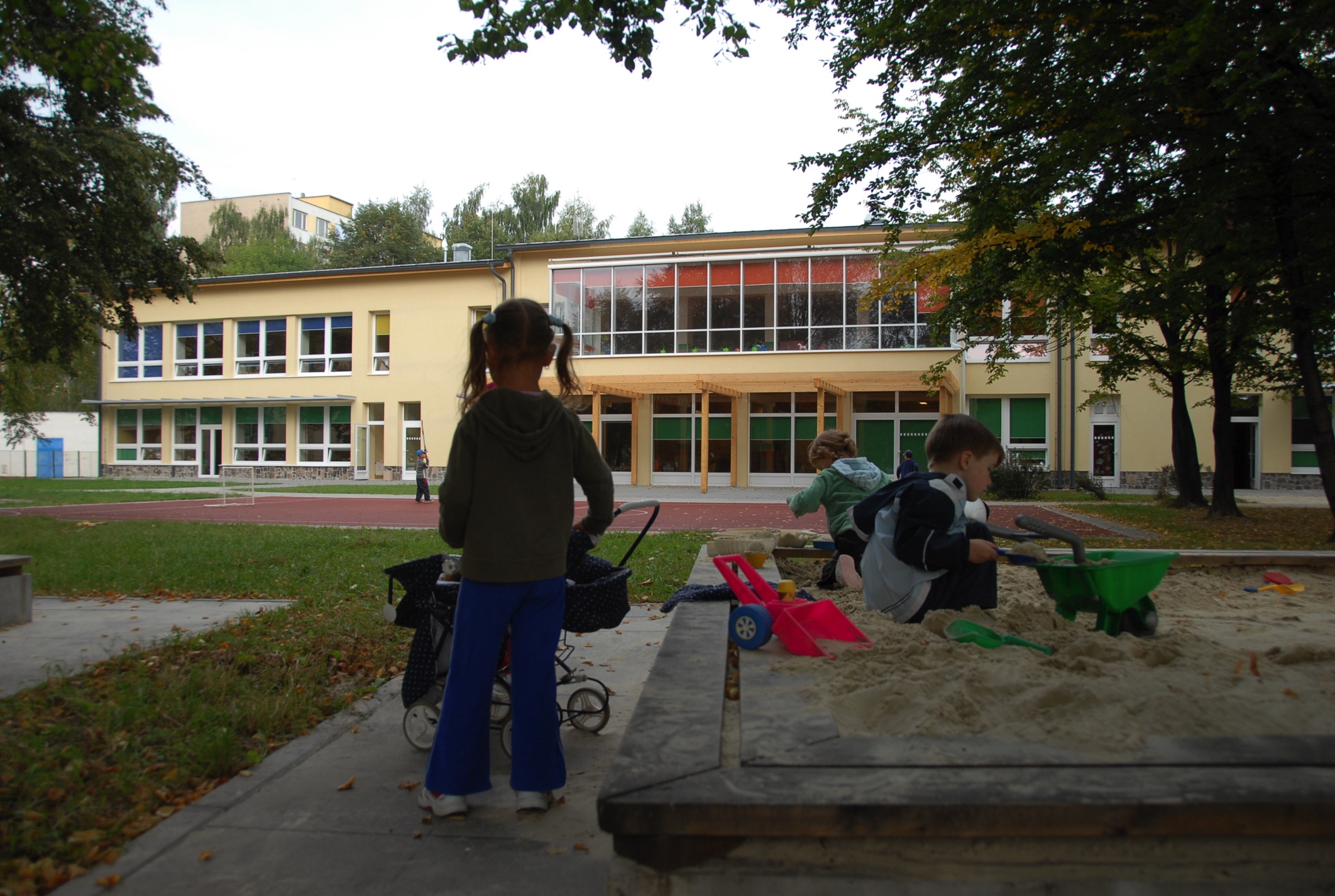 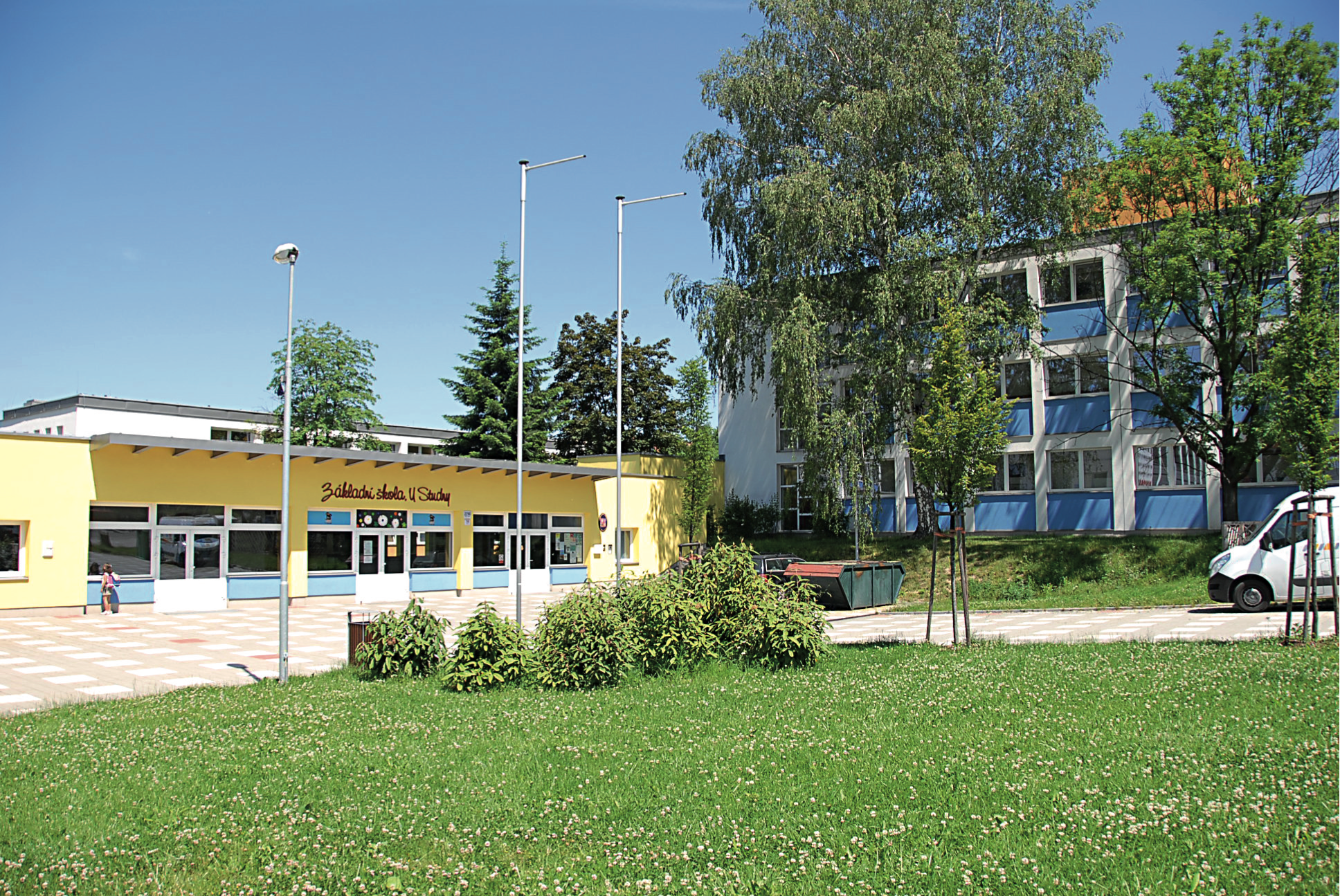 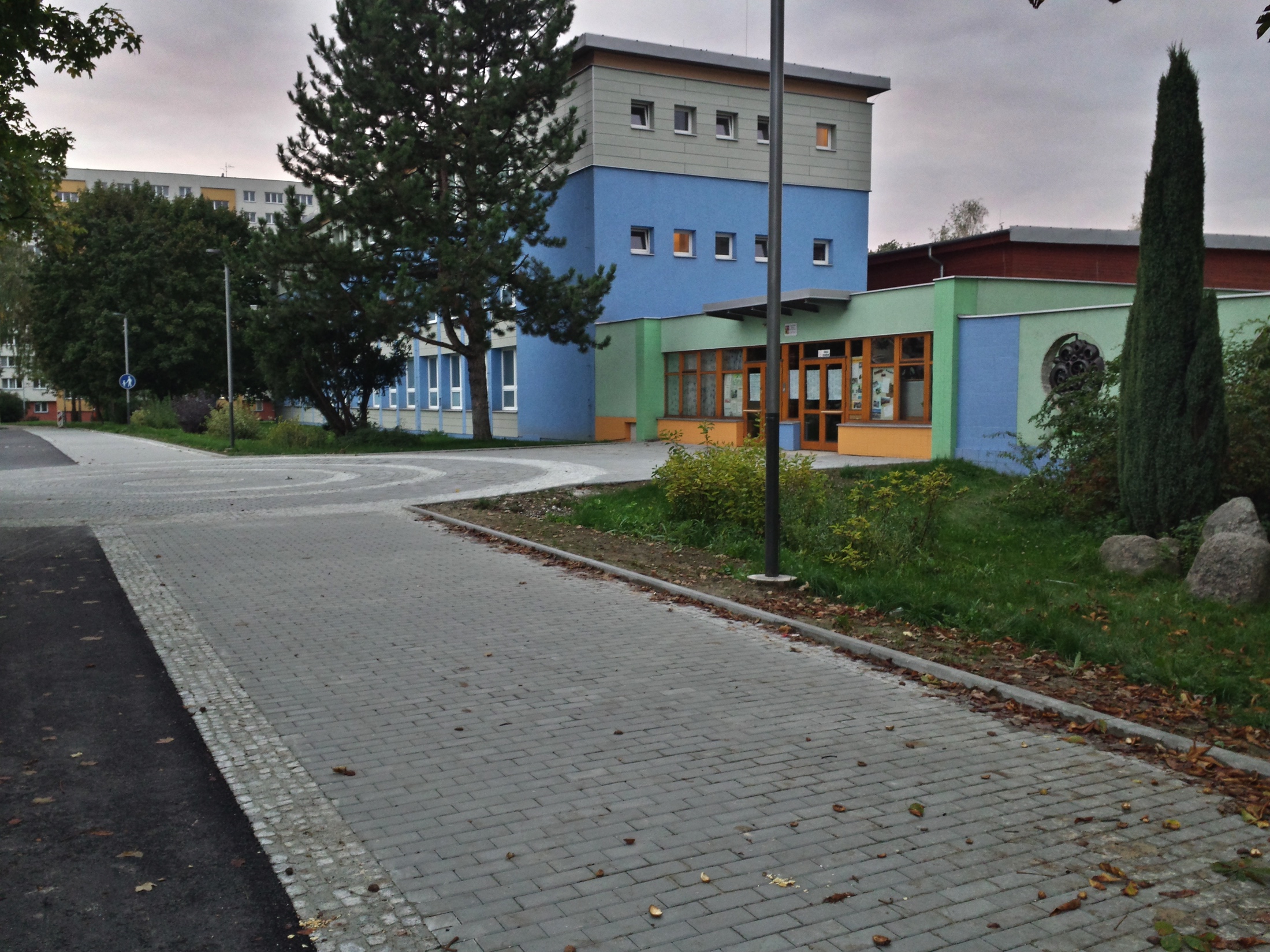 22
PRŮMYSLOVÁ ZÓNA – NOVÍ INVESTOŘI
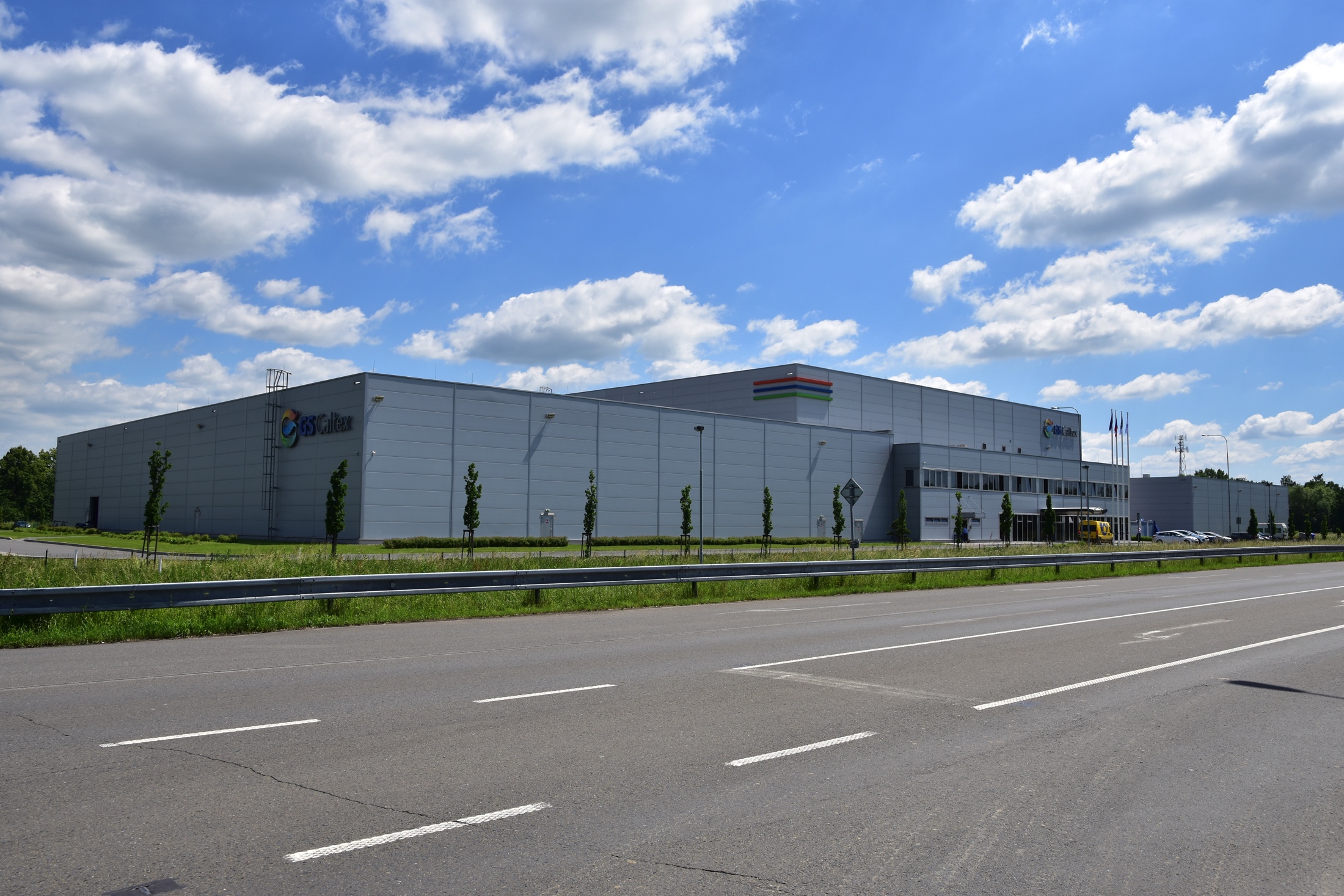 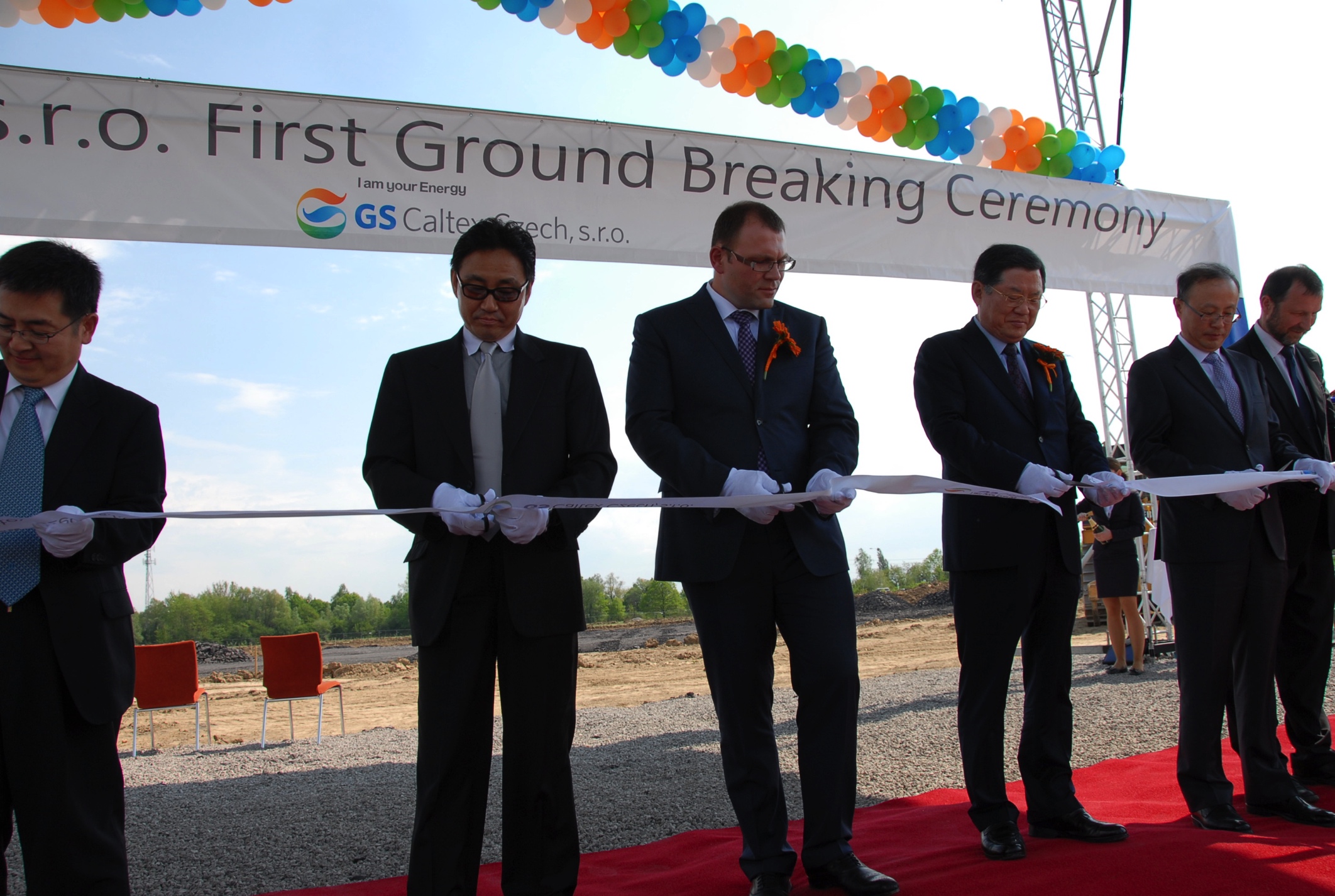 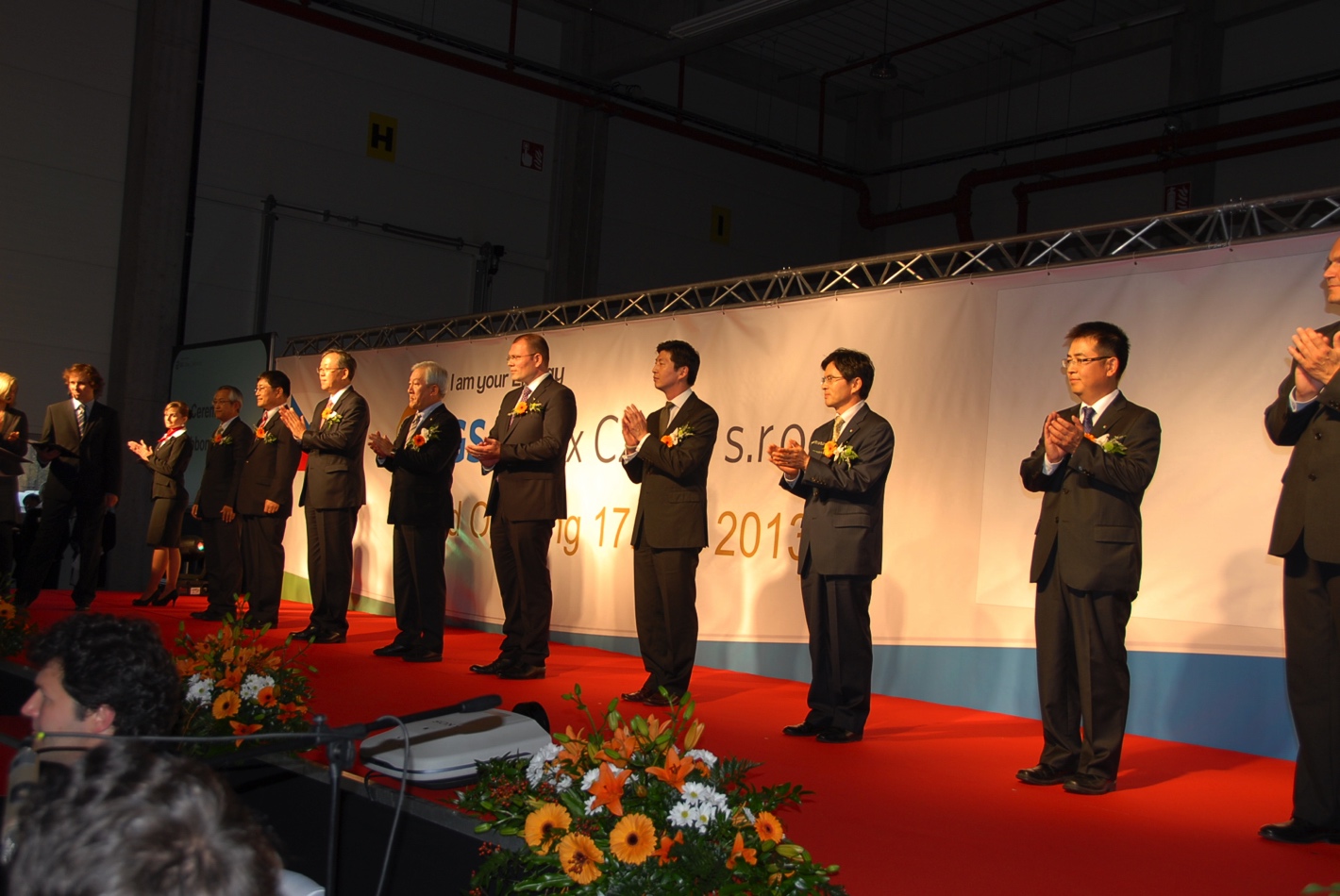 23
PRŮMYSLOVÁ ZÓNA – NOVÍ INVESTOŘI
24
VÝVOJ SPLÁCENÍ ÚVĚRU
25
REZERVY K VYUŽITÍ DO DALŠÍCH LET
26
NÁRŮST HODNOTY MAJETKU
27
DĚKUJI ZA POZORNOST
28